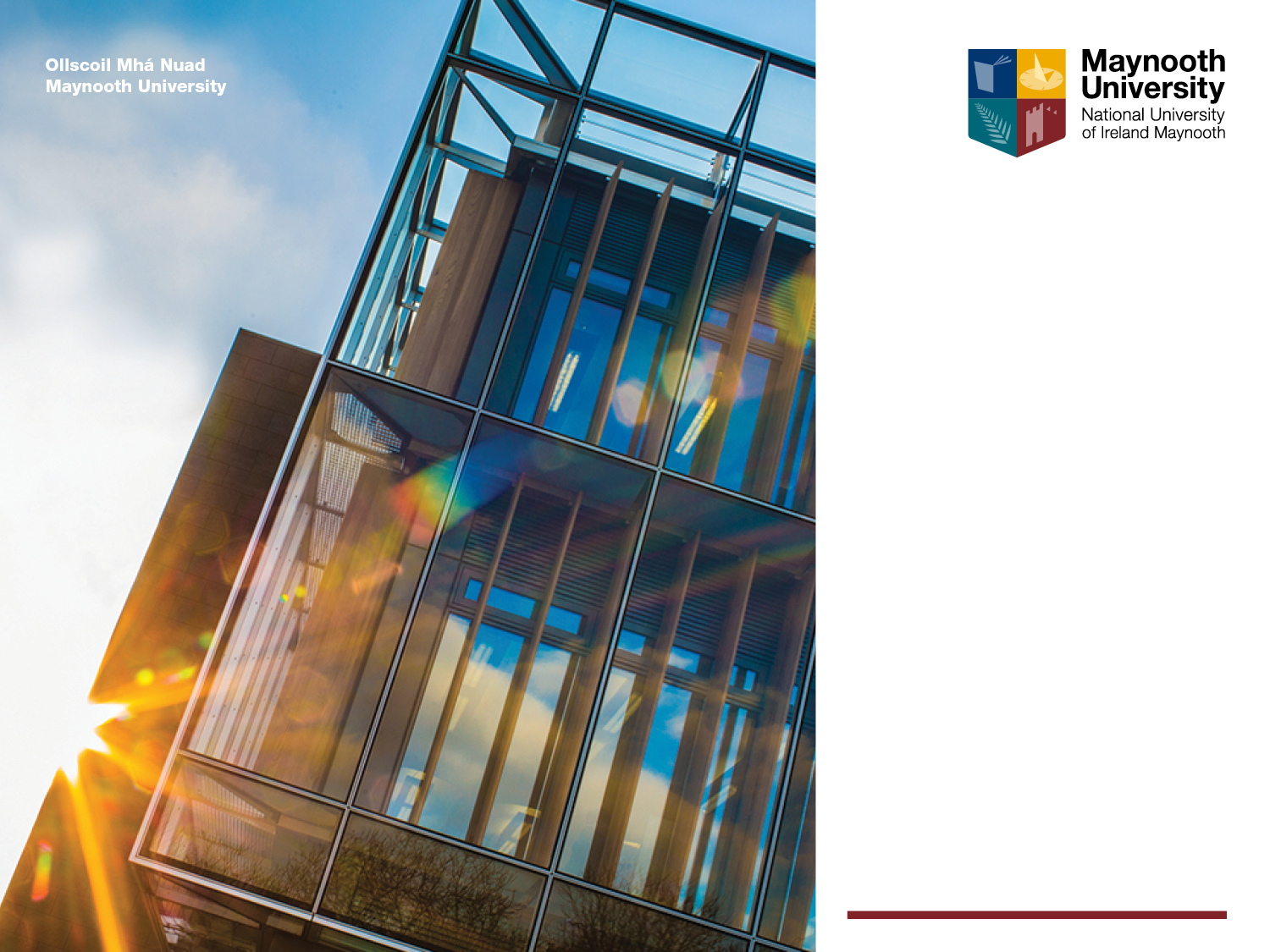 Welcome International Students

International Office, Maynooth University
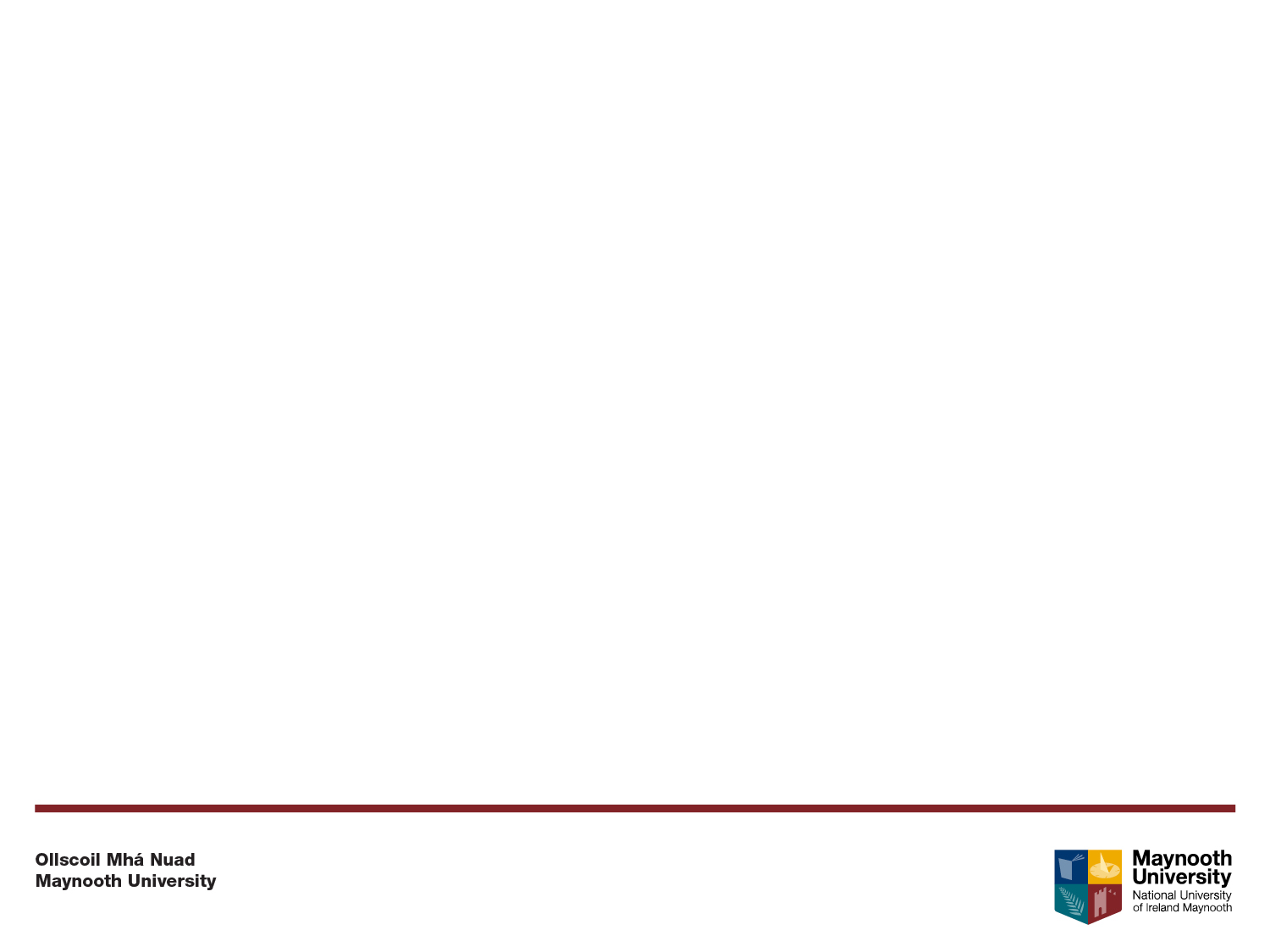 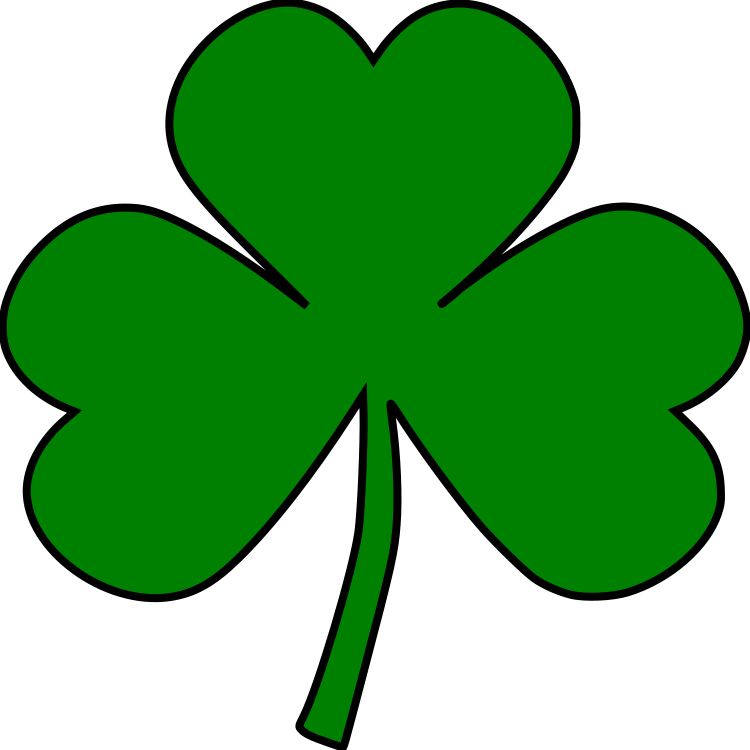 Céad Míle Fáilte!One Hundred Thousand Welcomes!
We are delighted that you have chosen Maynooth University for your studies!

There are approximately 480 Erasmus and Study Abroad students starting at MU this semester. There will also be hundreds of returning students and other international students to meet and interact with during the semester. 

Please attend and listen to ALL orientation talks. They are for YOUR benefit and will help you adjust to life at Maynooth.
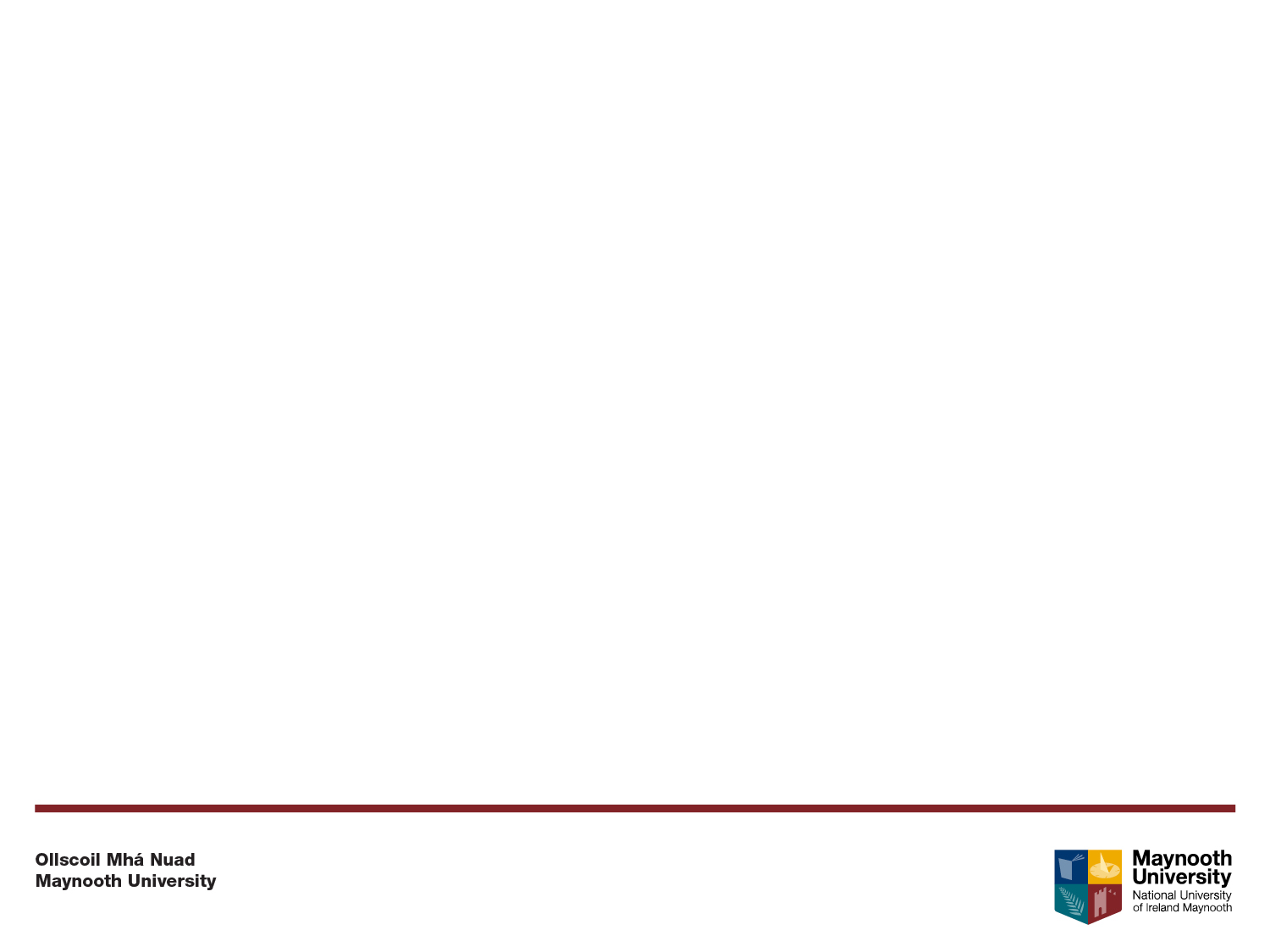 MU Orientation Schedule
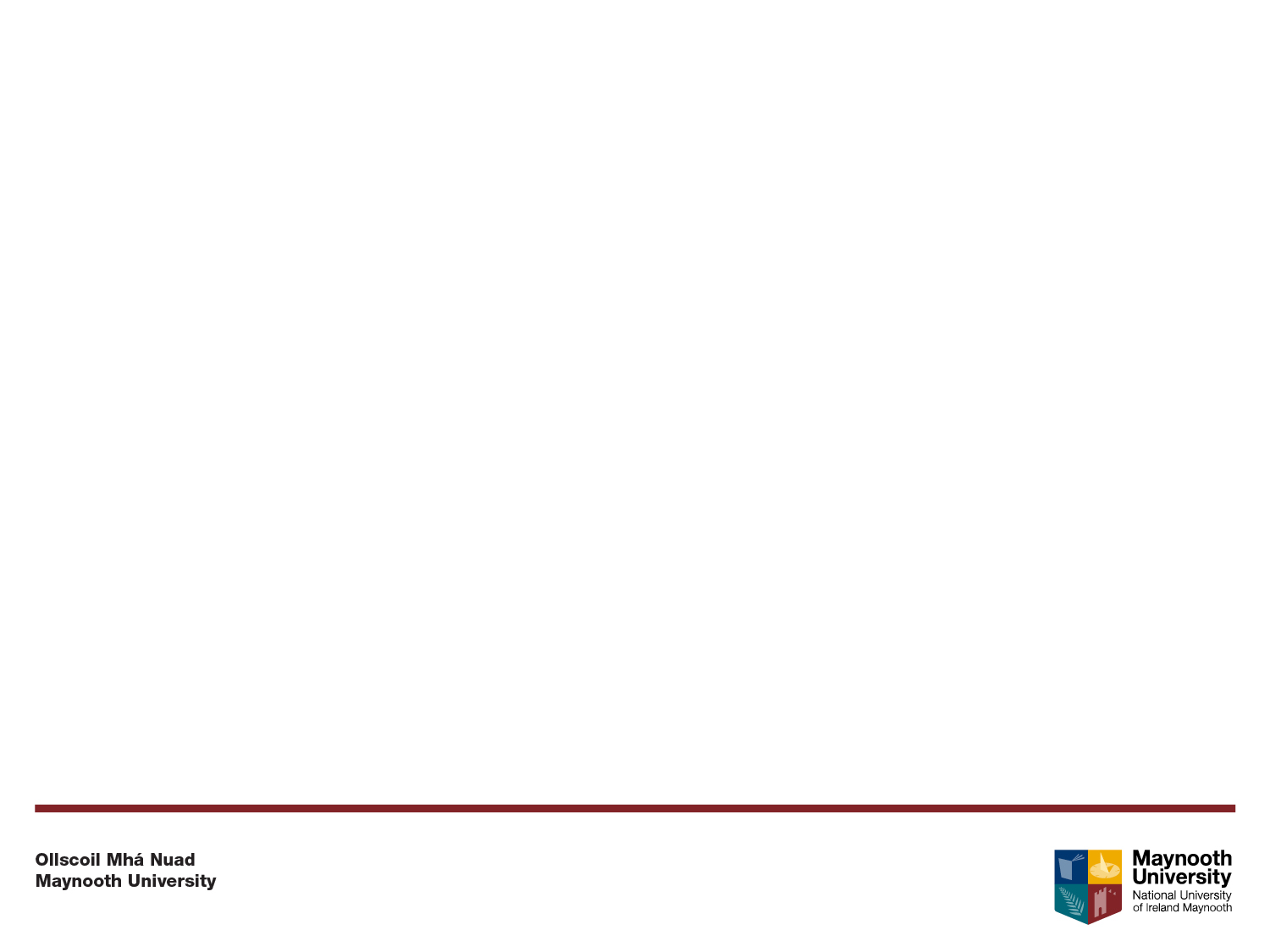 The International Office
We are one of your main points of contact while at Maynooth University! 
We are an office of 21 staff members. We look after Erasmus & Study Abroad (incoming & outgoing), full degree UG & PG, Summer Schools, and more! 
Blend of on campus and work from home for staff so please understand our working hours vary.
FIND US ON SOCIAL MEDIA:
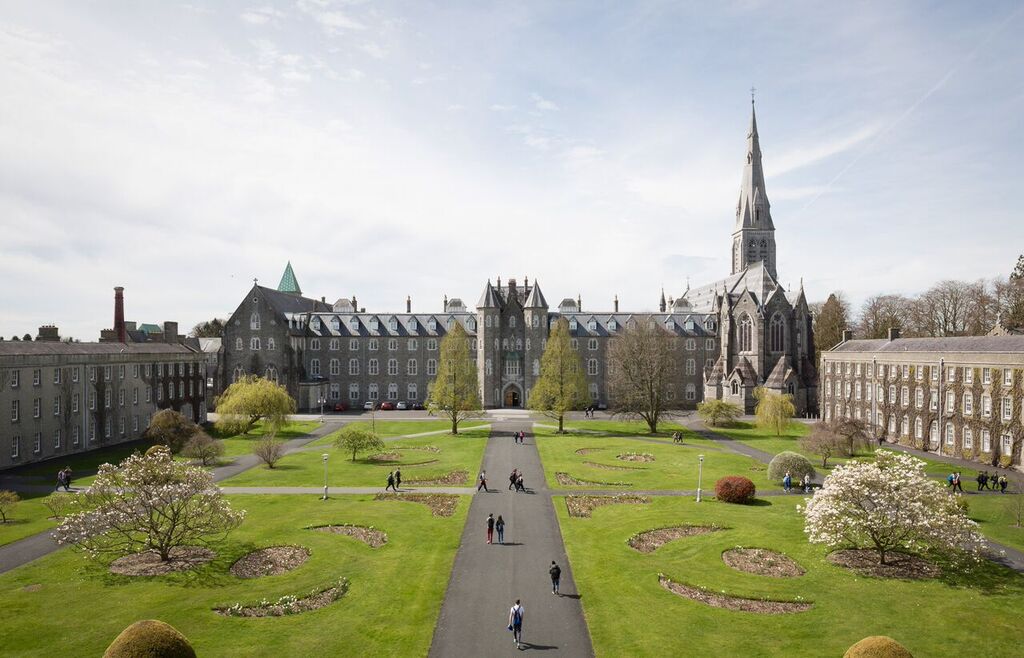 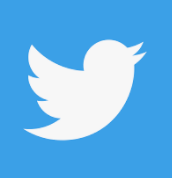 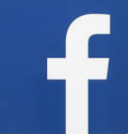 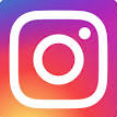 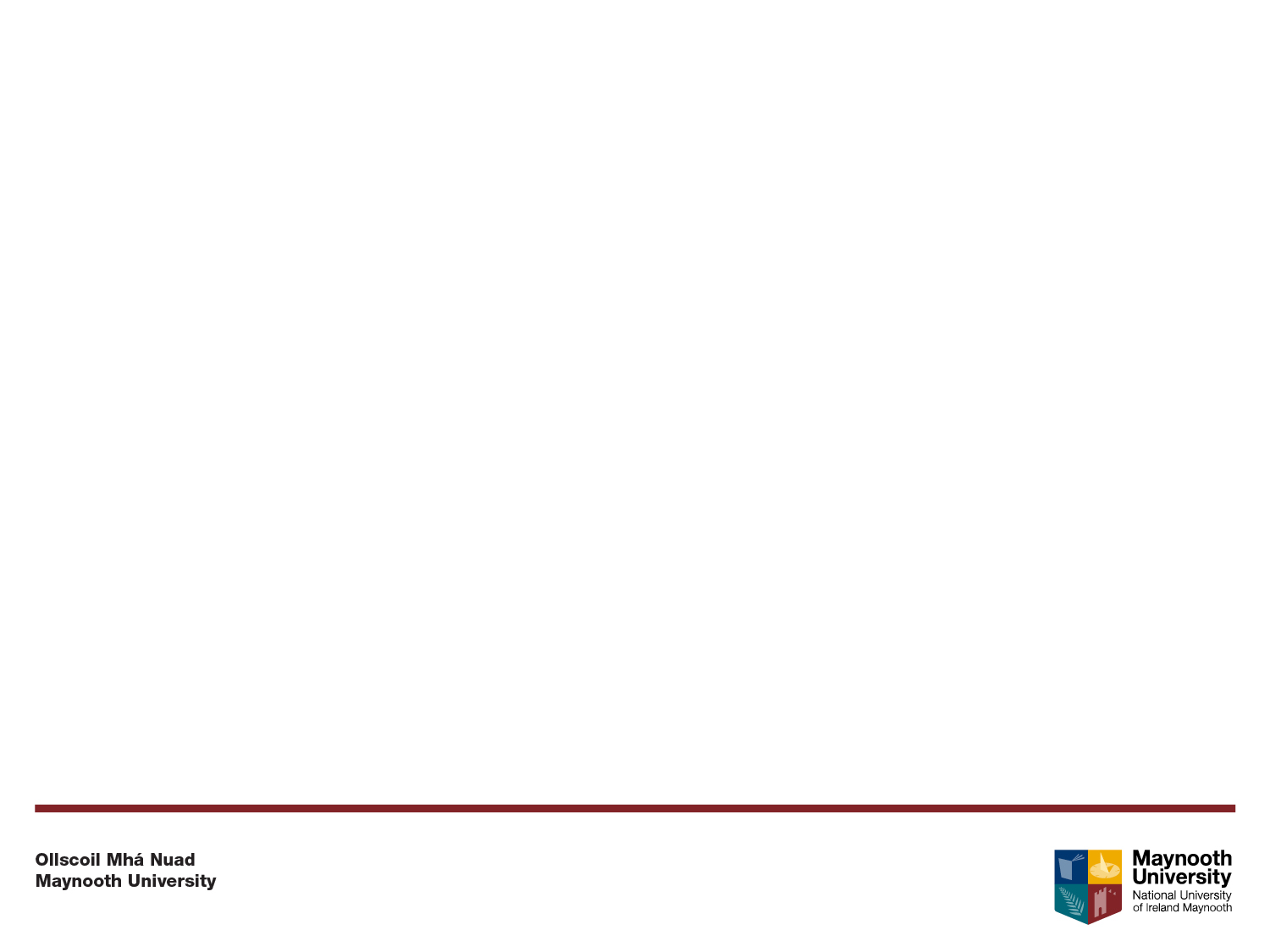 Contacting the International Office
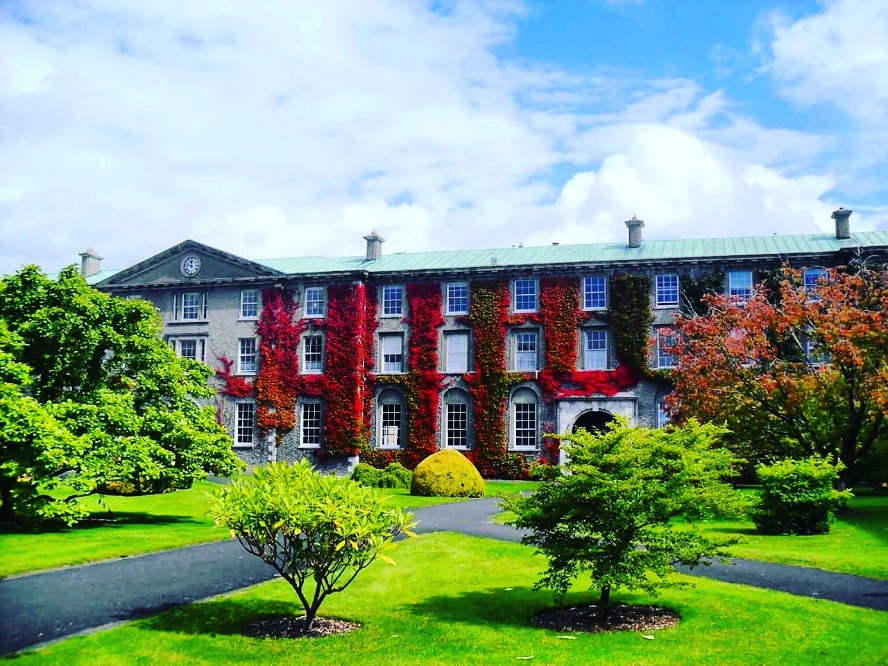 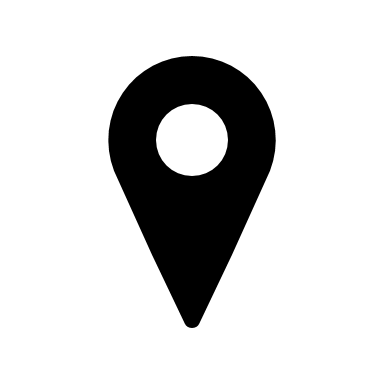 Where? 
Front Office, Top floor, Humanity House, South Campus
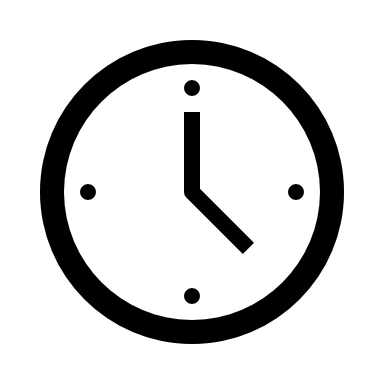 When? Monday to Friday: 10am – 12:30pm                                2pm – 4:30pm
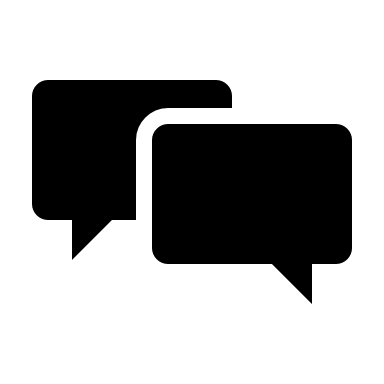 How? 
Drop-in during these office hours or you can email us.
Contacting the International Office
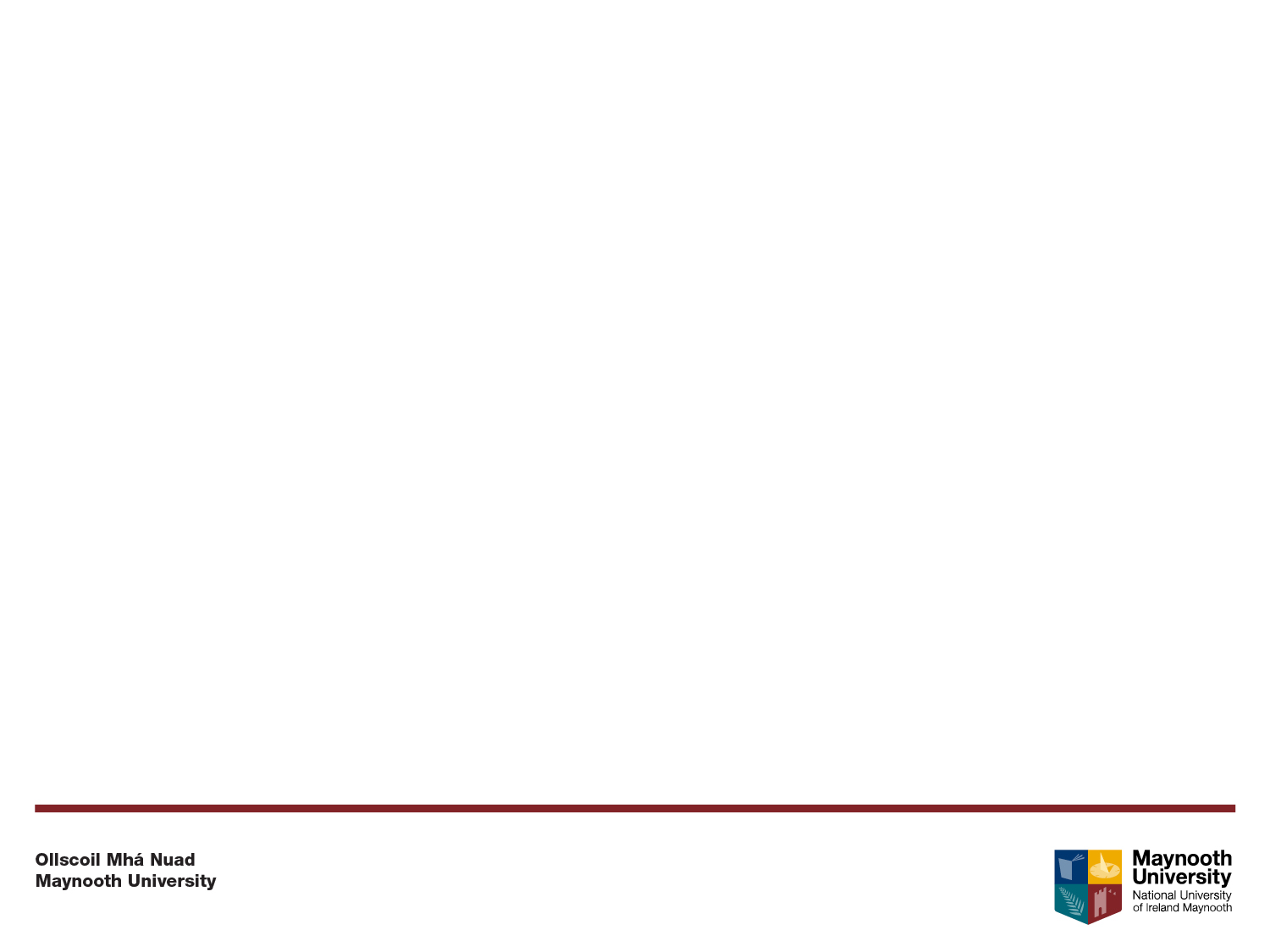 Front Office
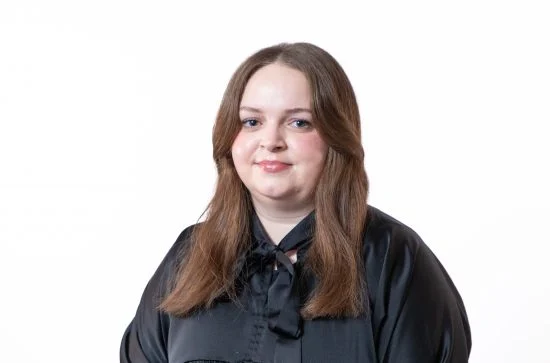 Megan Walsh
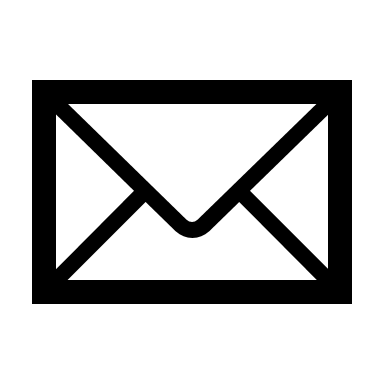 international.office@mu.ie
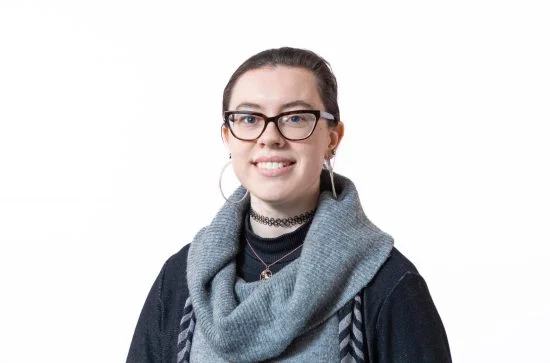 Erasmus+ & Non-EU Exchange
Emma Ward
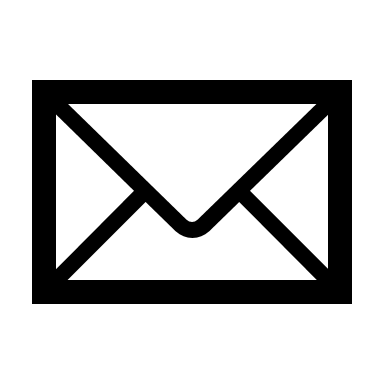 incoming.exchange@mu.ie
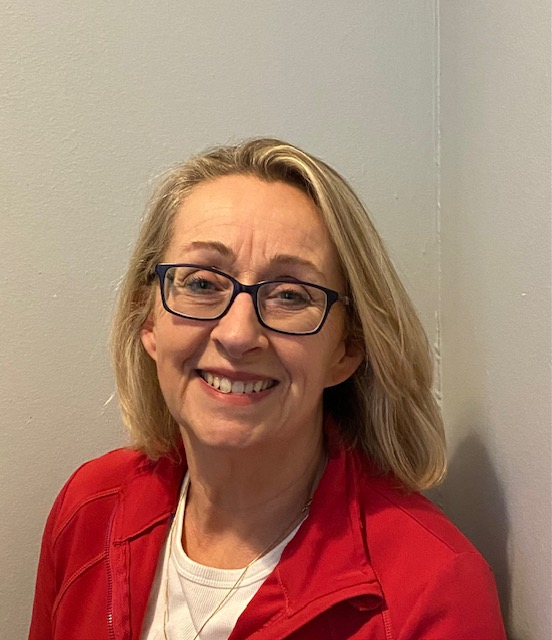 Study Abroad
Denise Coyne
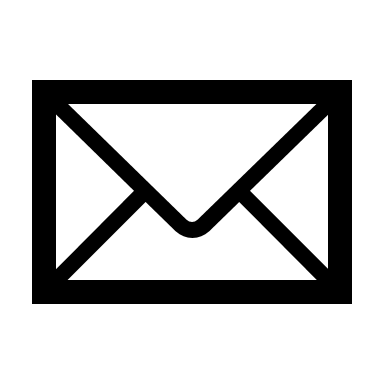 studyabroad@mu.ie
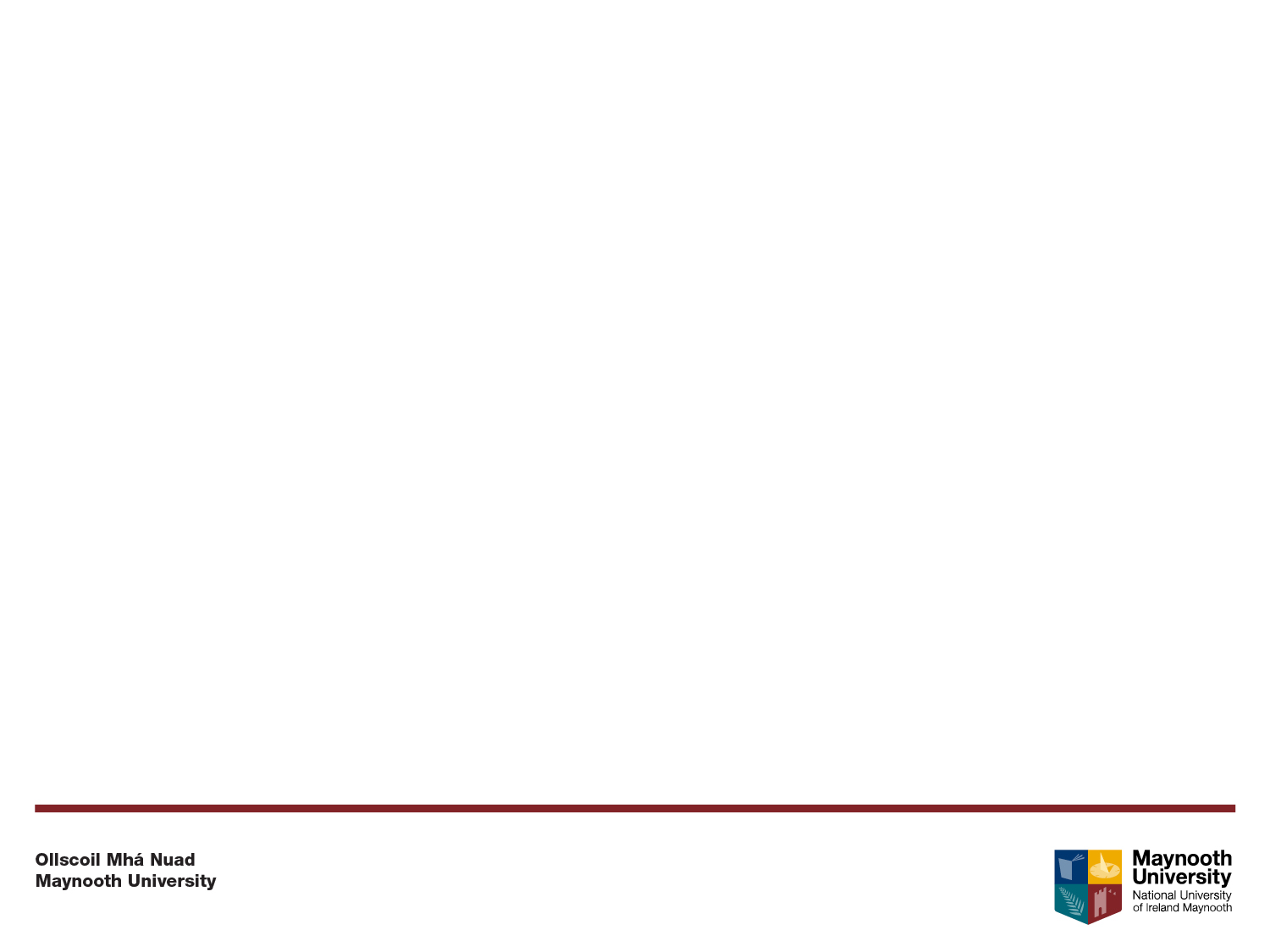 Pre-Arrival Guide
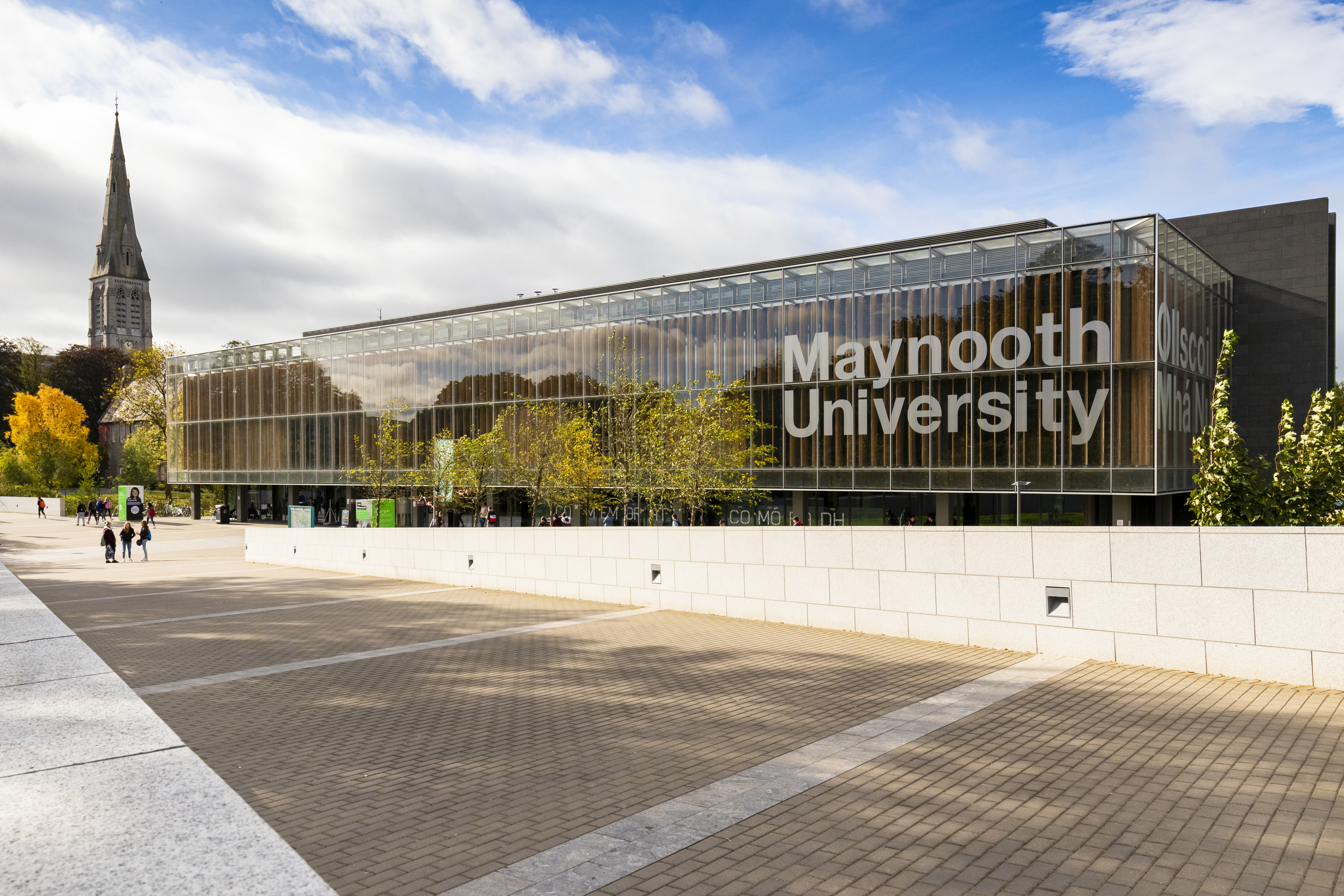 Maynooth Pre- Arrival Guide For International Students 2024
This is a living document and information may change regularly, so please keep an eye out for any updates over the coming weeks!
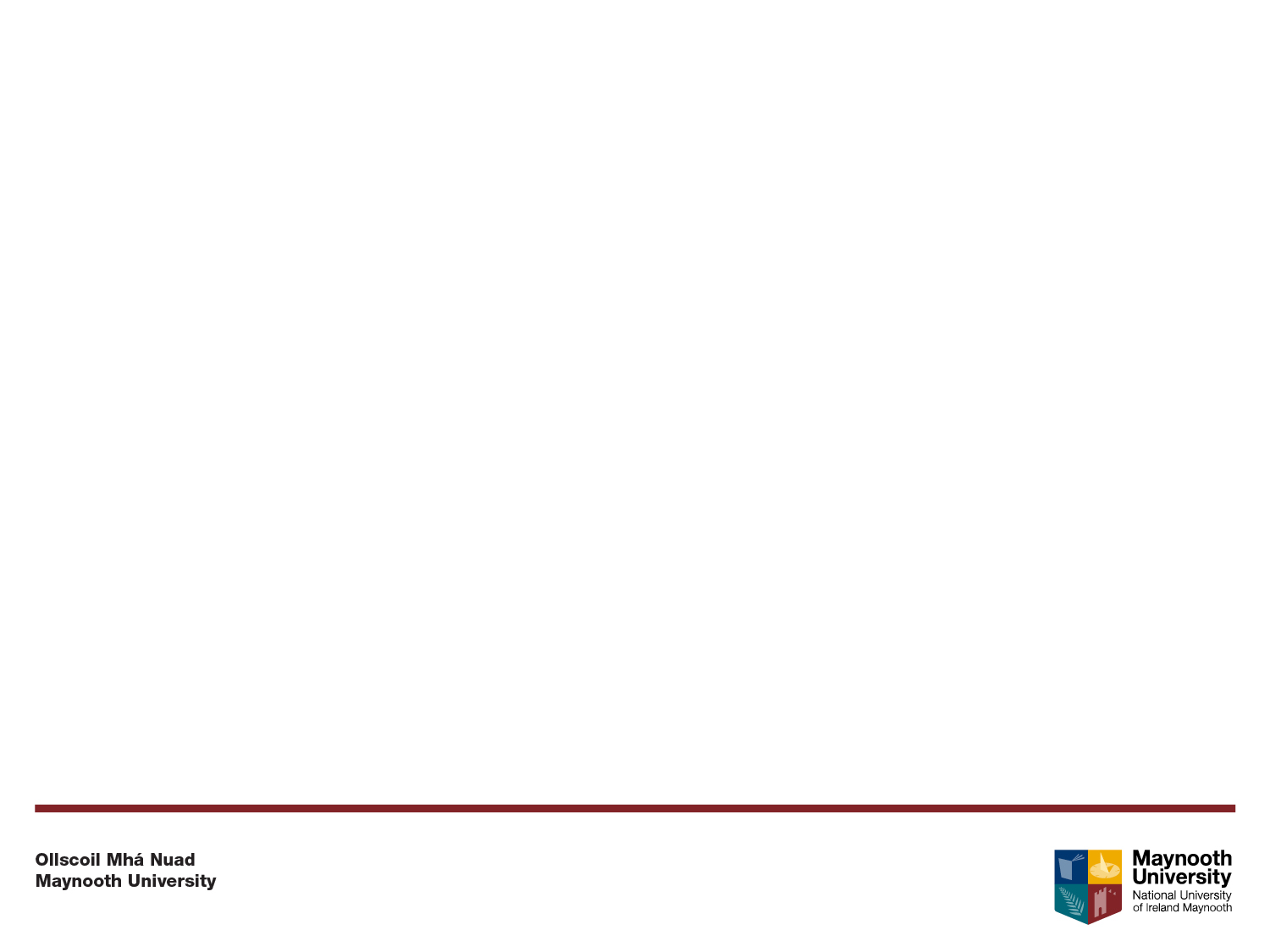 Letters
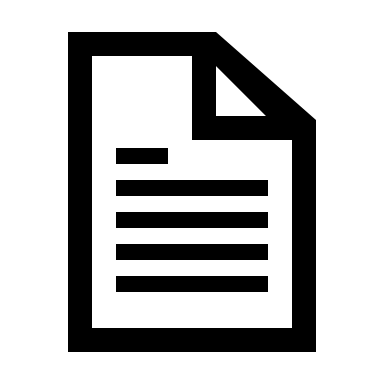 If you need a letter to confirm that you are a registered student, once registered, you can request a registration letter from the Student Records and Registration Office.

This letter can be used as proof of registration for registering for a PPS Number, for your immigration appointment, etc.

Letters can be sent collected from the Records Office.

Please allow up to 5 working days to receive your letter.
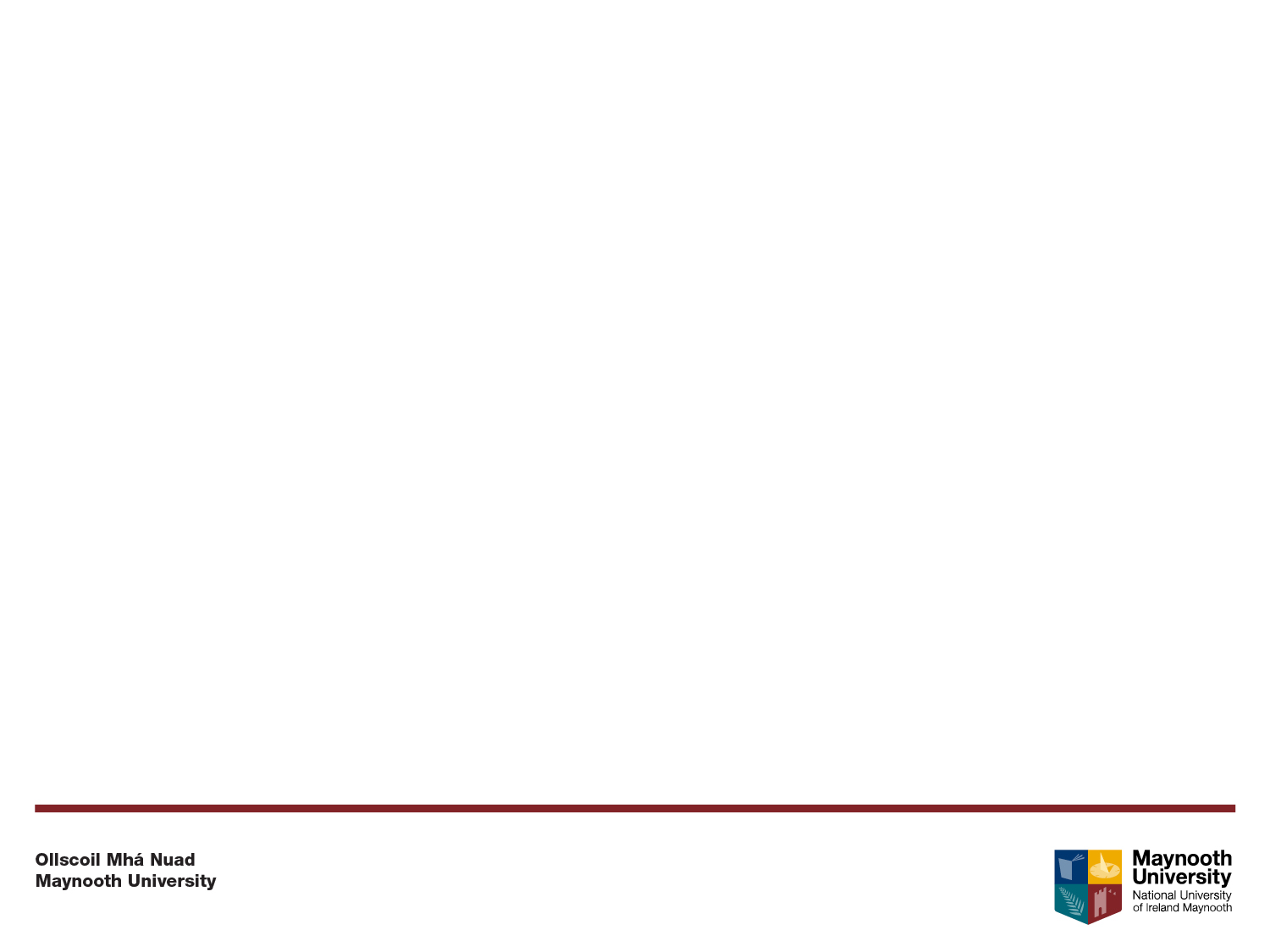 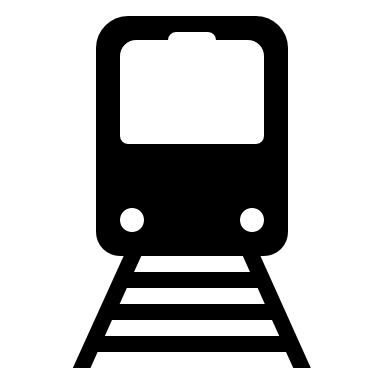 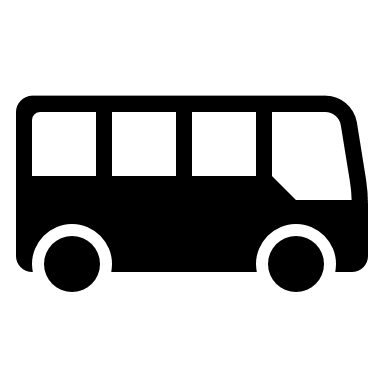 Leap Cards
Students who are between 19 and 25 years old, apply directly to leapcard.ie to have their card processed, this is now known as the Young Adult card. 

Any students who are between 16 and 18 years old or 26 years and older can have their card processed by the Students' Union. 
Apply at leapcard.ie selecting the Student Leap Card as their preferred card. Receive an email from leap card with a verification code, bring to a Student Leap Card agent (the SU), along with their Student ID Card.

Further information can be found at Leap Card https://www.leapcard.ie/Home/index.html
Getting Online – Your MU Account
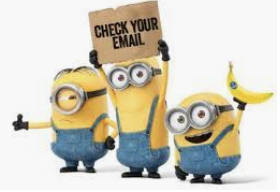 YOU NEED:
MU STUDENT NUMBER
MU PASSWORD
Your unique MU student number (username), email (MUMail) and password were emailed to you by the Student Records & Registration Office. 
Your student number and password will provide you with access to Email (Outlook), Microsoft 365, Moodle and Campus WIFI. 
If you have any access/technical issuesemail servicedesk@mu.ie or visit the IT Services Reception.
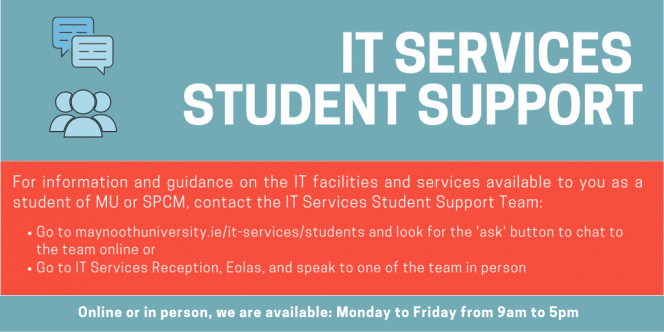 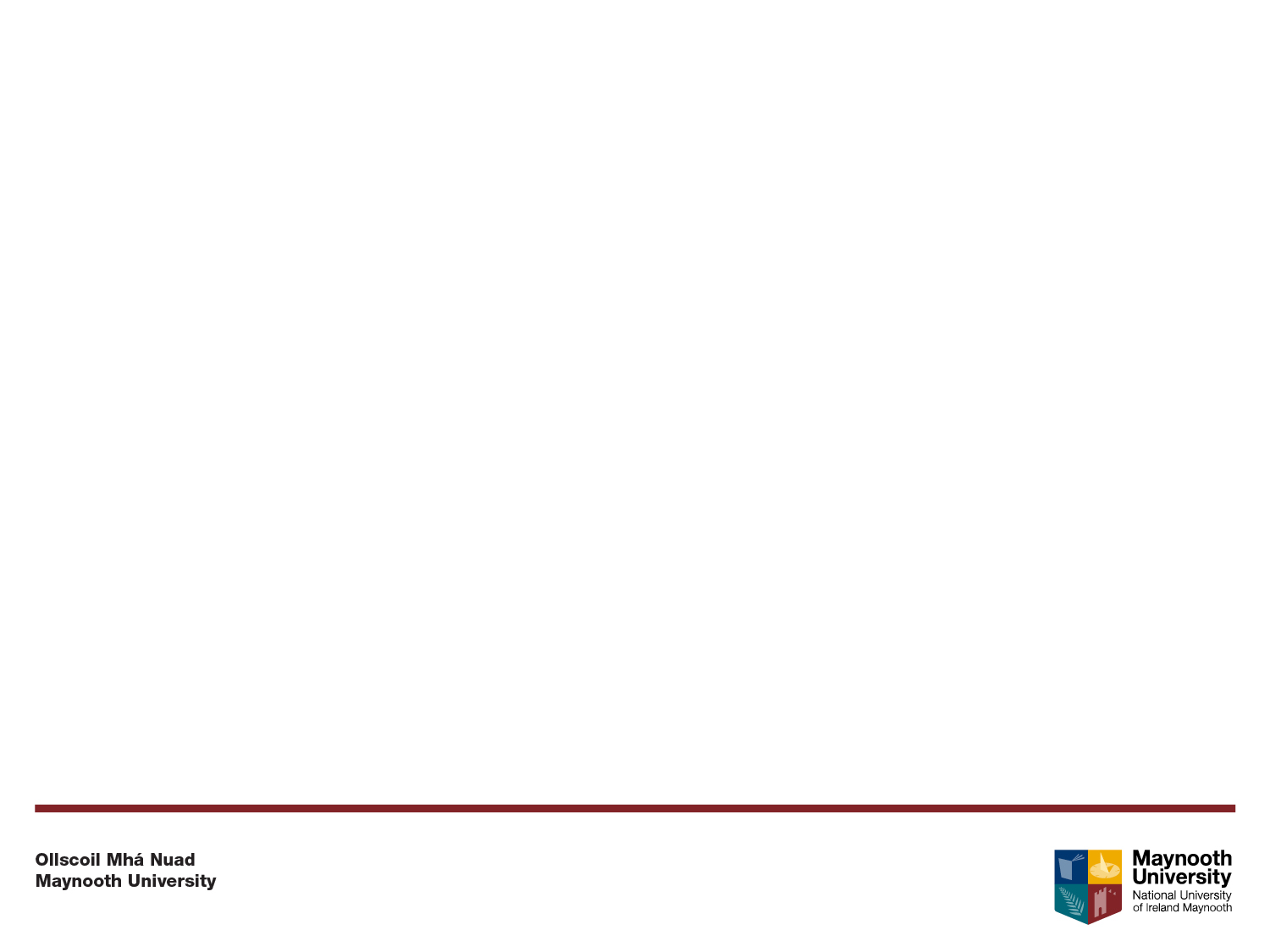 Your Personal Details
Please always ensure that your details are accurate and up to date on your registration. 





To update details log into ‘Student Web’ found on the For Current Students webpage. 
Example of an Irish address: 
ELM 9A, COURTYARD APARTMENTS, MAYNOOTH UNIVERSITY, MAYNOOTH, CO. KILDARE, W23 F3F1, Ireland.
7 STRAFFAN GREEN, STRAFFAN WOOD, MAYNOOTH, CO. KILDARE, W23 Y2W9, Ireland.
STUDY ADDRESS
HOME ADDRESS
EMERGENCY CONTACT
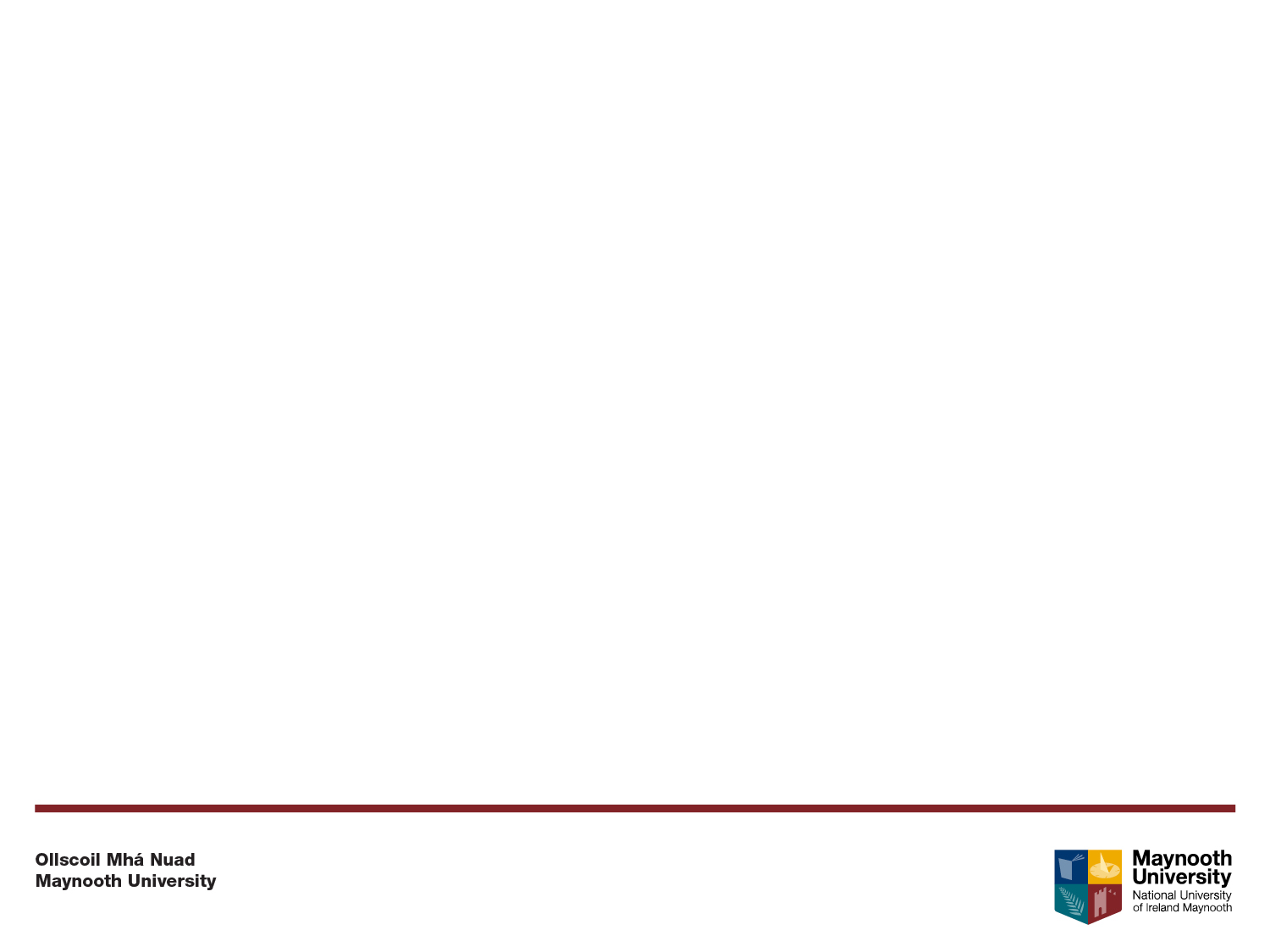 For Current Students section of MU website: https://www.maynoothuniversity.ie/current-students
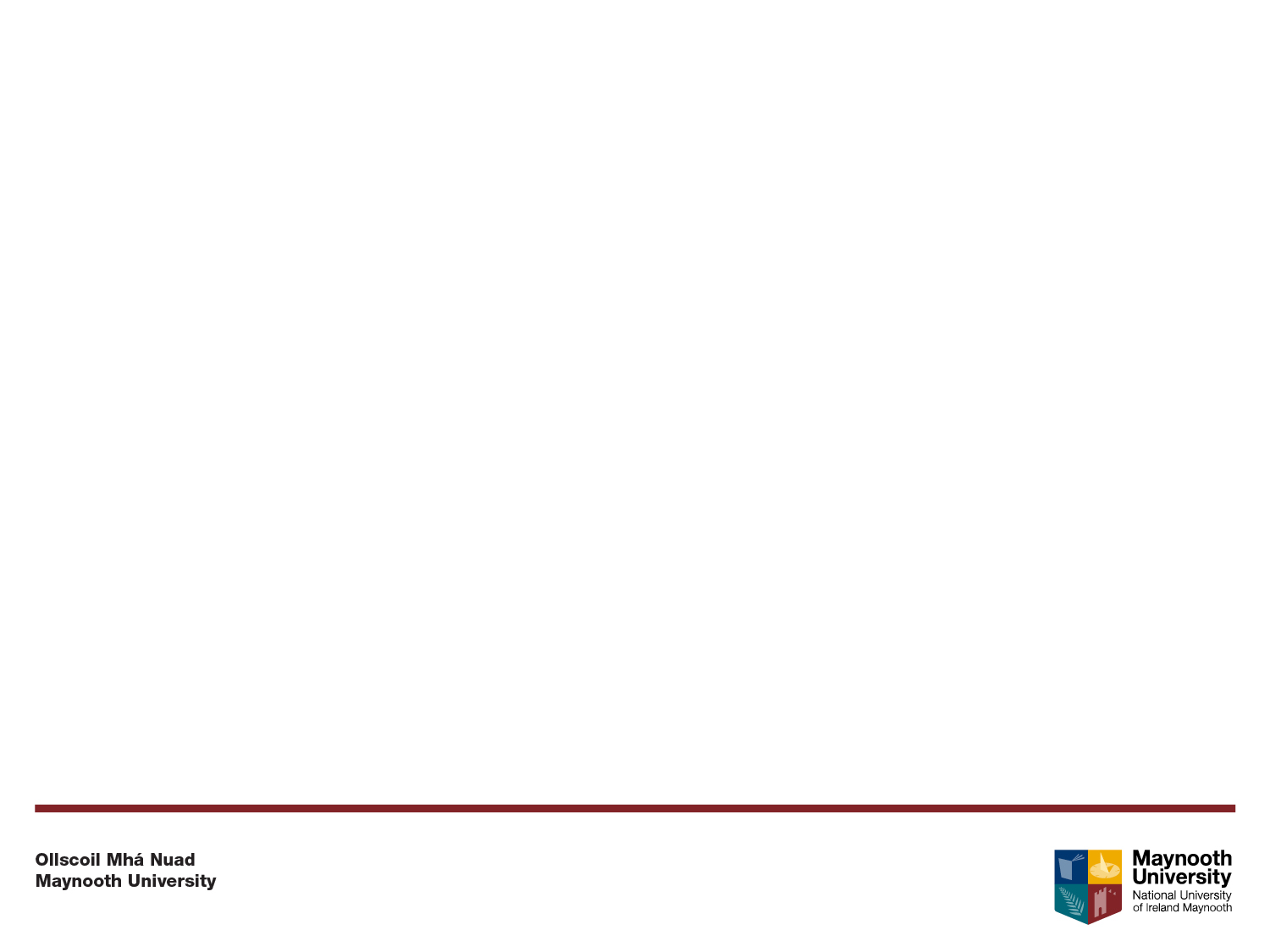 MODULE = CLASS
Modules
As a visiting student you can take modules across all Departments at MU. 
It is your responsibility to ensure you take the necessary or required modules and credits that will be approved by your home university. 
We recommend that you take no more than 35 ECTS per semester.
CHANGING MODULES:
Identify Department International Coordinator
Email & Request Approval(Incl. student no. & transcript etc.)
Complete the CHANGE MODULE form on the Student Records Office webpage
Student Records will register you for new approved module
To remove a module from your registration, email: registration.docs@mu.ie
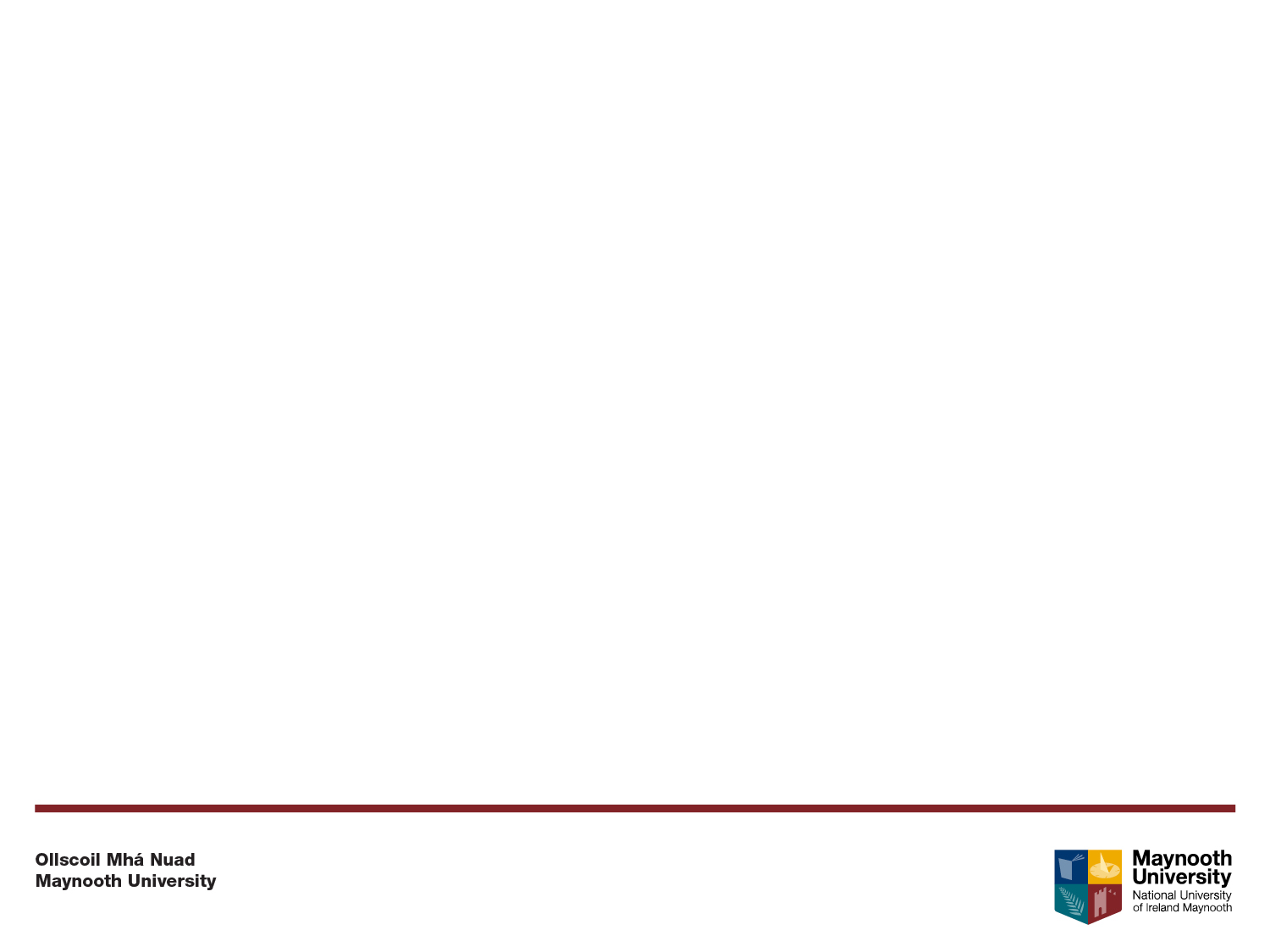 Changing Modules
Amendments can be made up to the 11th October 2024
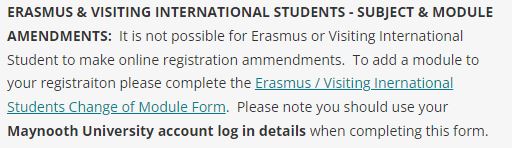 https://www.maynoothuniversity.ie/records
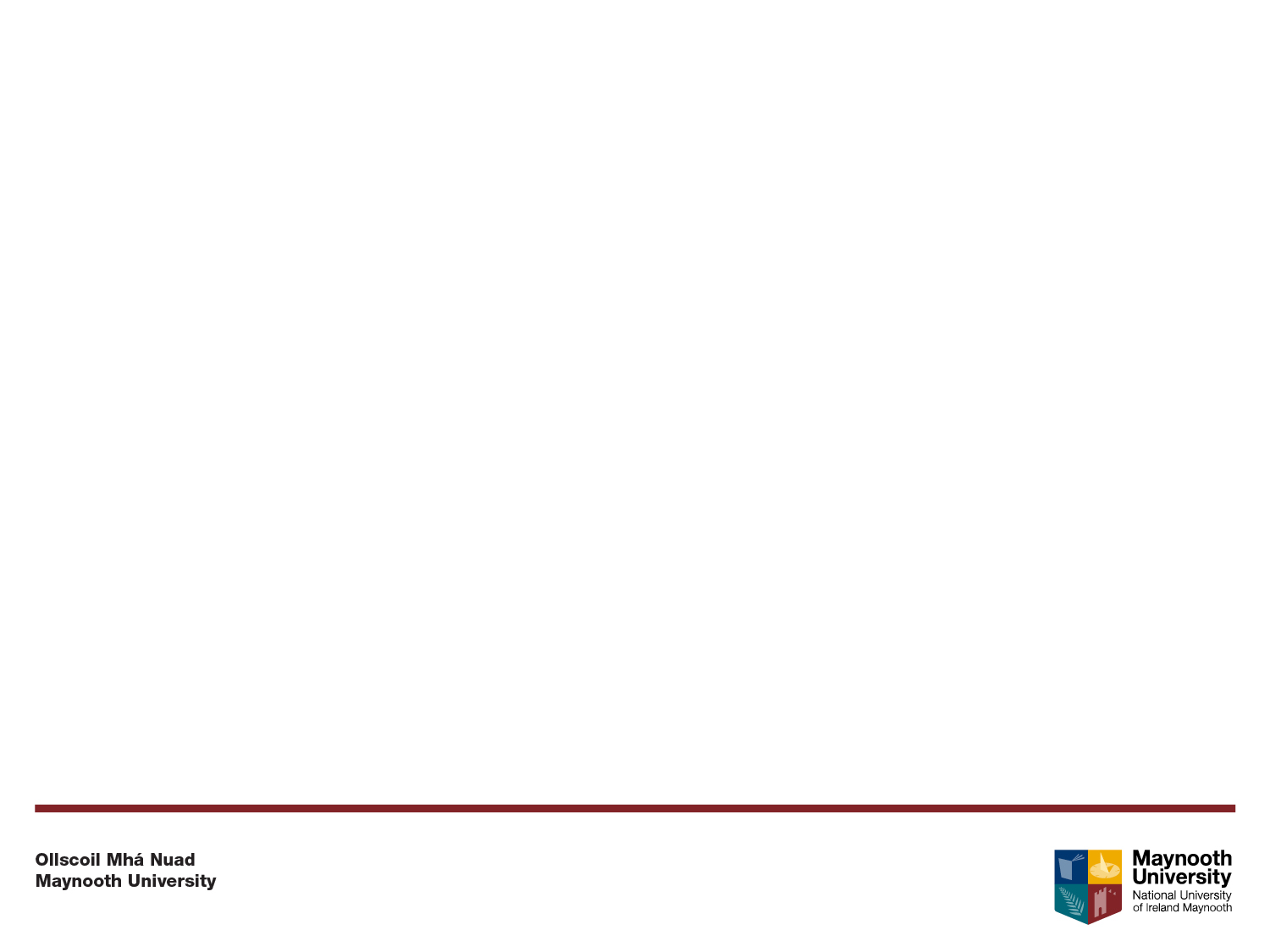 Completing Registration with MU
Erasmus & Study Abroad students MUST attend in person registration during the scheduled Library tours this week. 
Group 1 & 2 (Tuesday 17th) and Group 3 & 4 (Thursday 19th)
You MUST book a slot, sign up links have been emailed to you.

You will receive your MU Student card. 
You will receive a library tour. 
This is not connected to changing modules (you do that through the online form), this is to complete registration as a student at MU.
If you have any registration-specific questions, the Records Office will be giving a talk tomorrow!
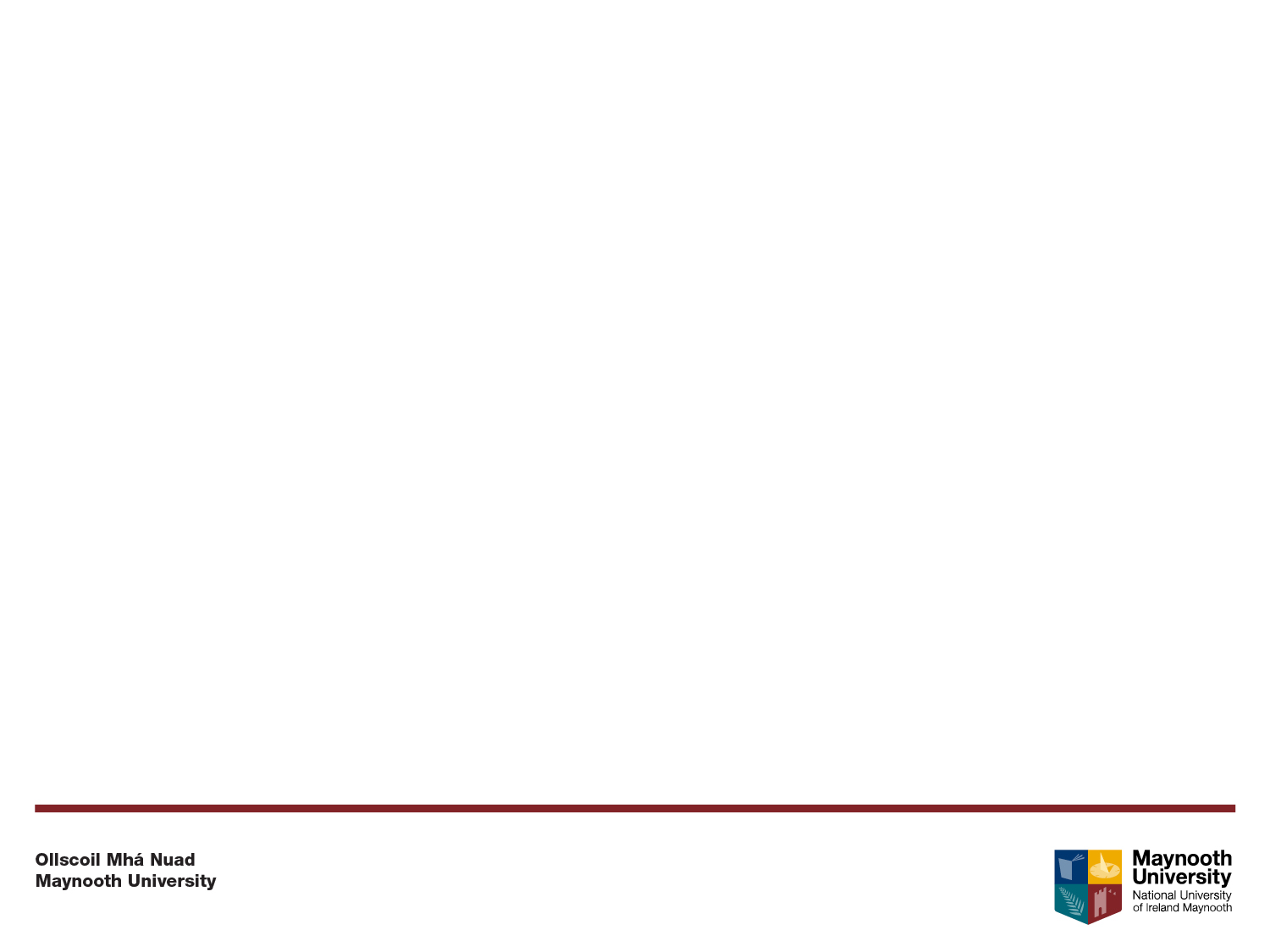 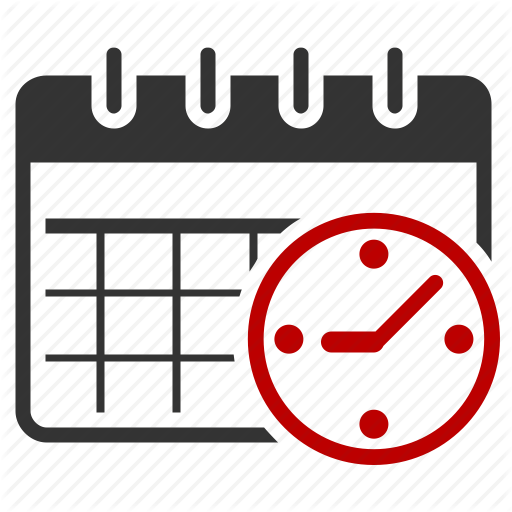 Understanding the Timetable
How to access your personalized timetable? Go to the 'For Current Students' section of MU website.

Allow time for your registration and timetable to update if you are making changes to your modules. 

Allow 2-3 days for changes to be reflected on your Moodle. 

The Timetabling Office will speak to you later today to explain everything further.
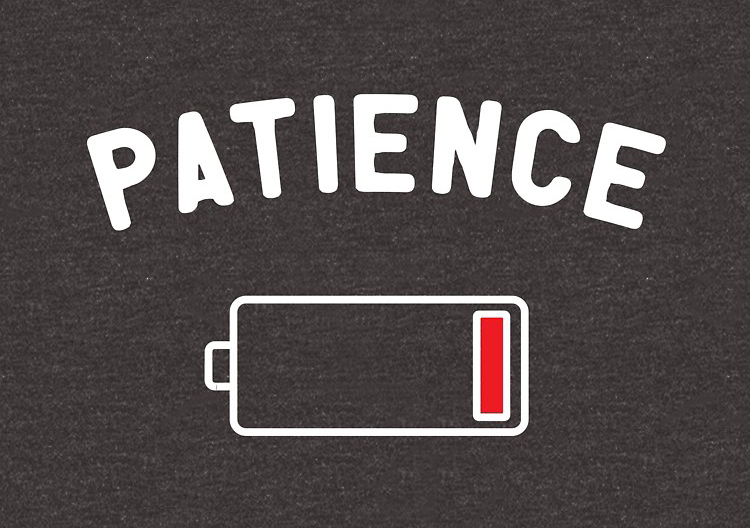 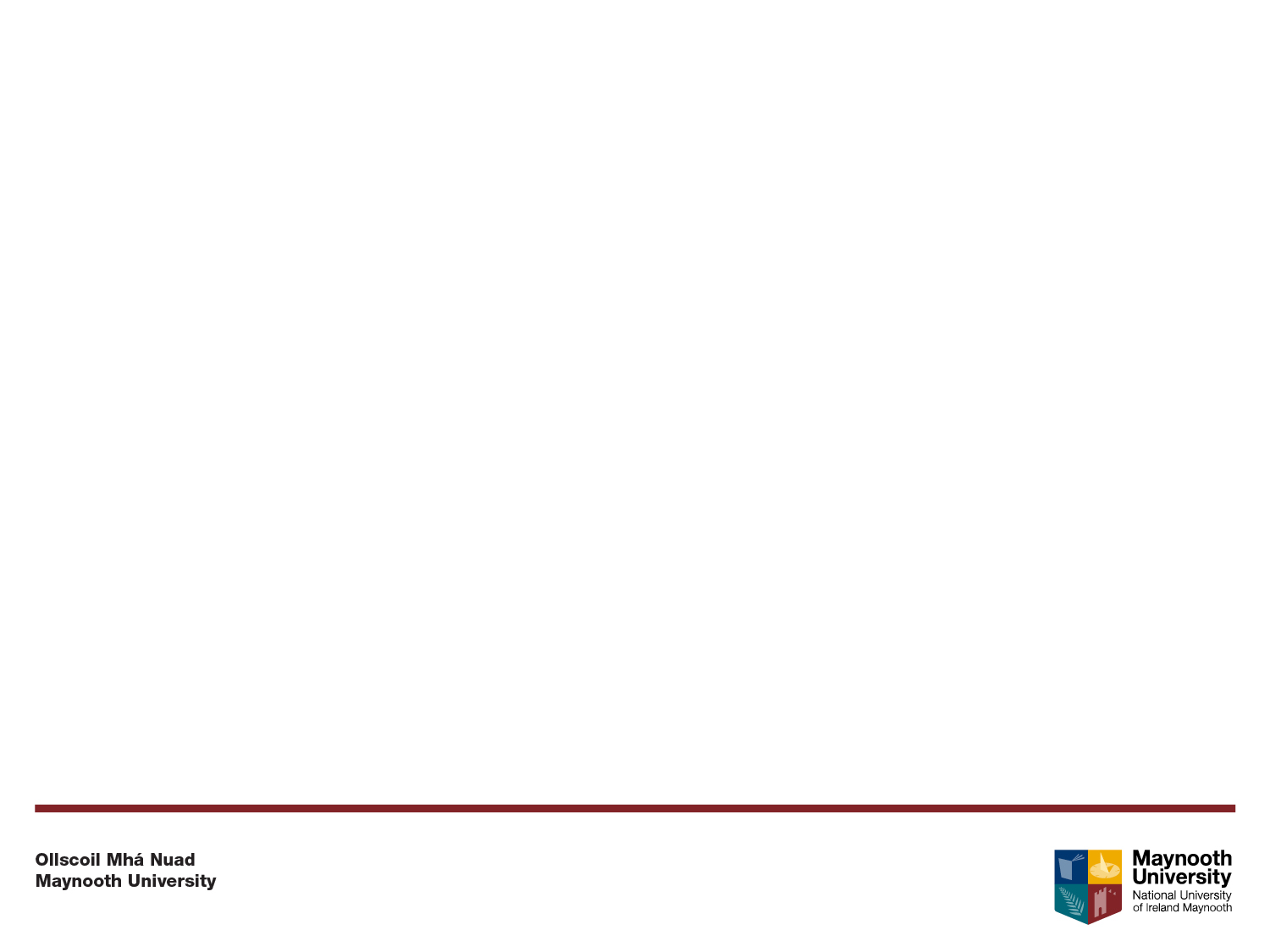 Theology Modules
Students can register with St. Patrick's Pontifical University to take theology and philosophy modules. See available modules on our website.
Limited places are available and will be offered on a first come, first served basis. 
To register you must complete this form: Registration Form 
This form must be submitted by 5pm on Wednesday 18th September.
You are also required to attend in person on Wednesday 25th September between 2:30pm and 4:30pm for registration verification – further details outlined in the registration form.
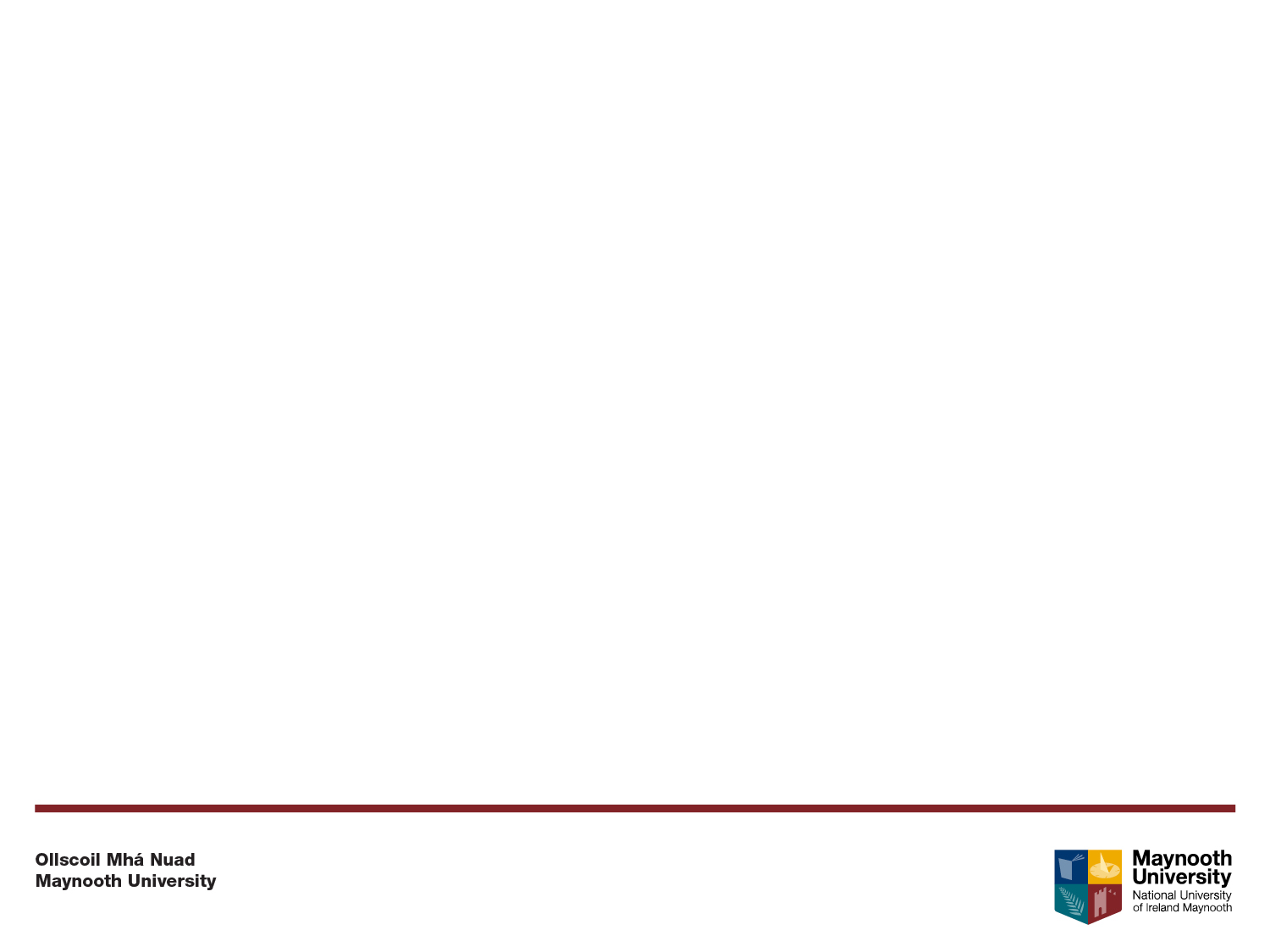 Examinations
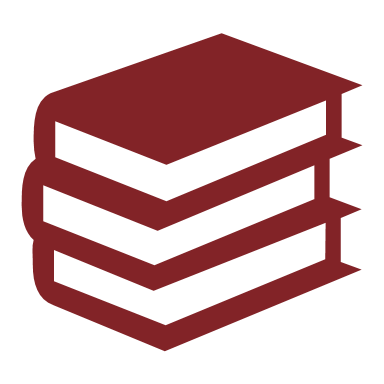 First semester ONLY students, do NOT sit the January exams. 
You will be assigned an alternative assessment by each Department. 
Ask the Lecturer/Professor/Department about the assessment if they do not mention it in the initial weeks/when talking about exams. 
Full Year students: you will sit the university scheduled exams in January and May. 
No exceptions to this policy. 
The Exams Office will release the timetable in November and April. 
If you require exam accommodations or learning support, register with the MU Access Office (access.office@mu.ie) as soon as possible.
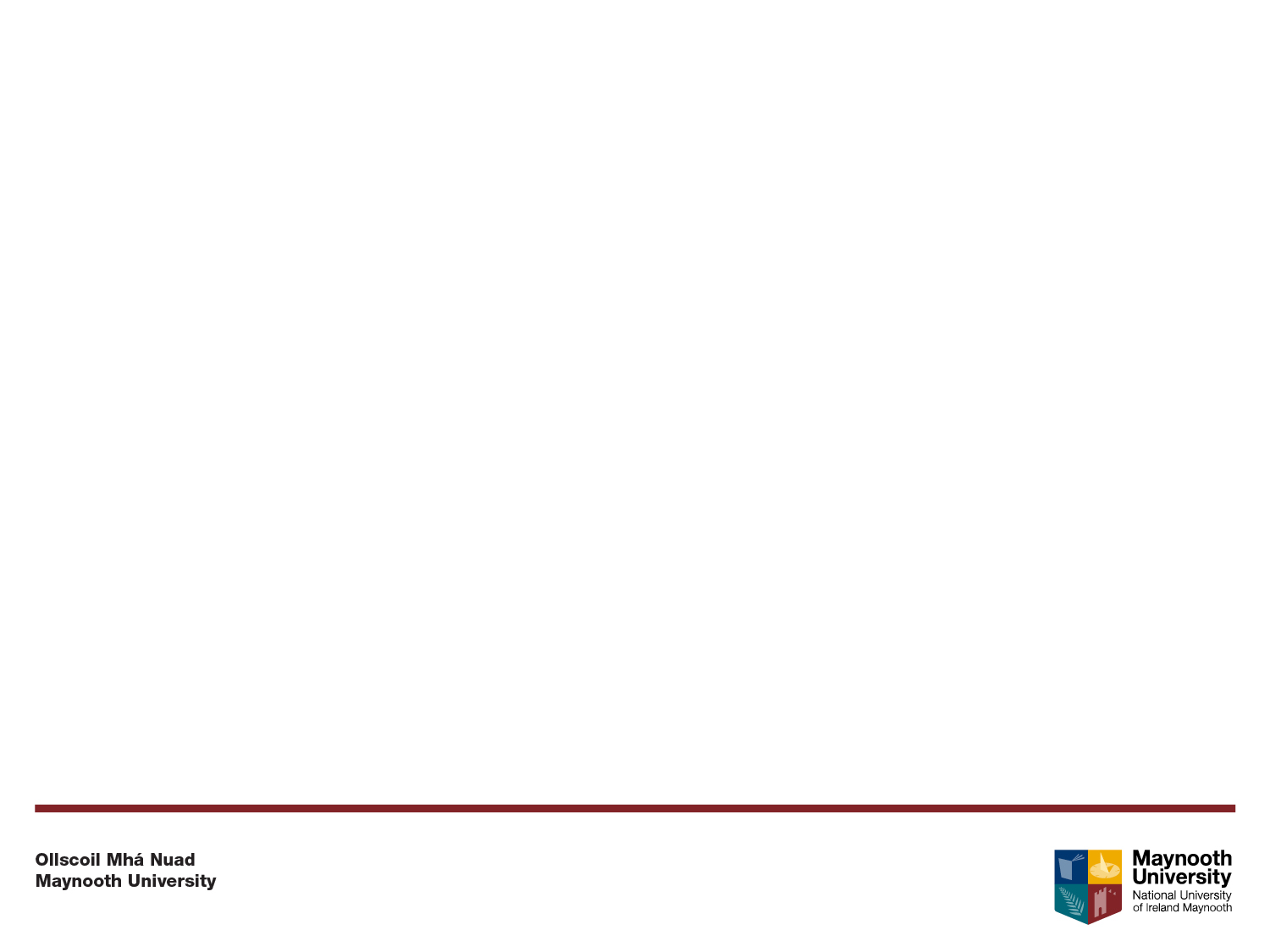 Emergency / Need Assistance
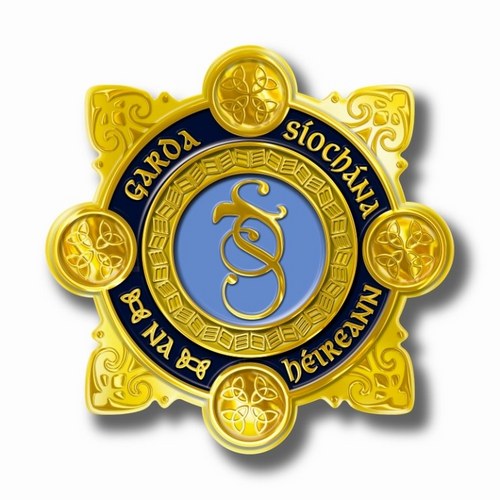 Emergency Services:999 or 112 – Police, Ambulance, Fire Services
Campus Security 24/7: 00353 1708 3929 or 00353 1708 3333 (Emergency)
Medical Contacts:
Doctor on campus: 003531708 3878 
Off Campus Doctor: Dr. Denis Gaffney 00353 16291169 
KDOC Appointments: 1890 599 362 
Call ambulance 112 or 999 
Nearest Hospital: Connolly Blanchardstown
Call campus security to notify them of ambulance arriving on campus. If you need to attend A&E - the wait times can be 8+ hours. Be prepared. 

If you need help, please ASK FOR IT!
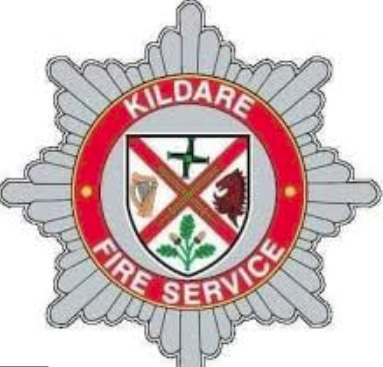 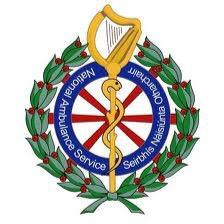 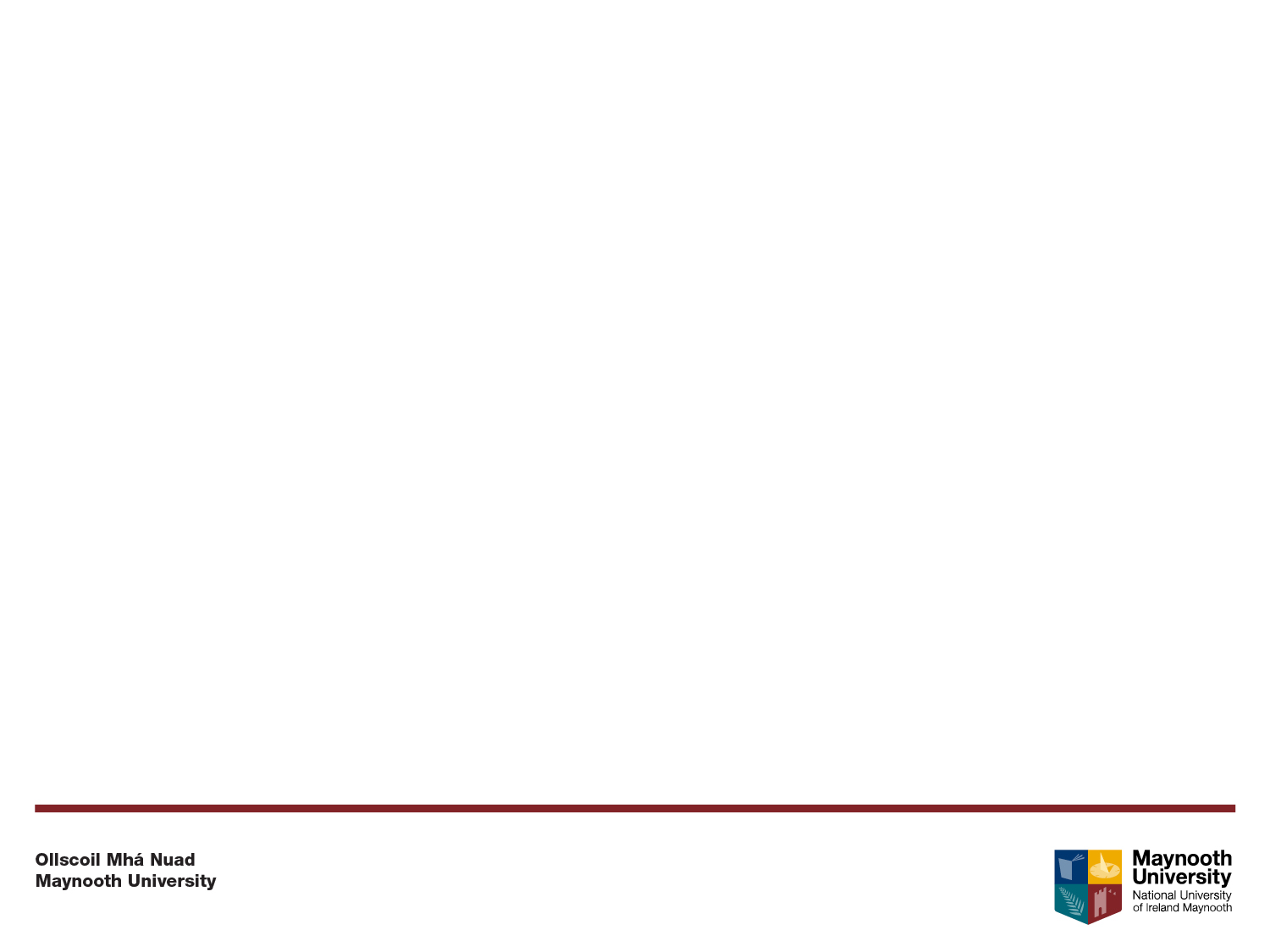 Maynooth Green Campus
Reuse Centre is a pop-up shop, OPEN for four days during Orientation Week.

Where: Phoenix Sports Hall
When: Monday, 16th – Thursday, 19th September from 10am - 12pm and 2 - 4 pm.
See further details on the MU Green Campus website: Reuse Centre, a pop-up shop for students
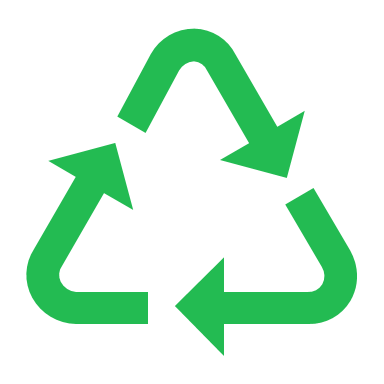 What Next?
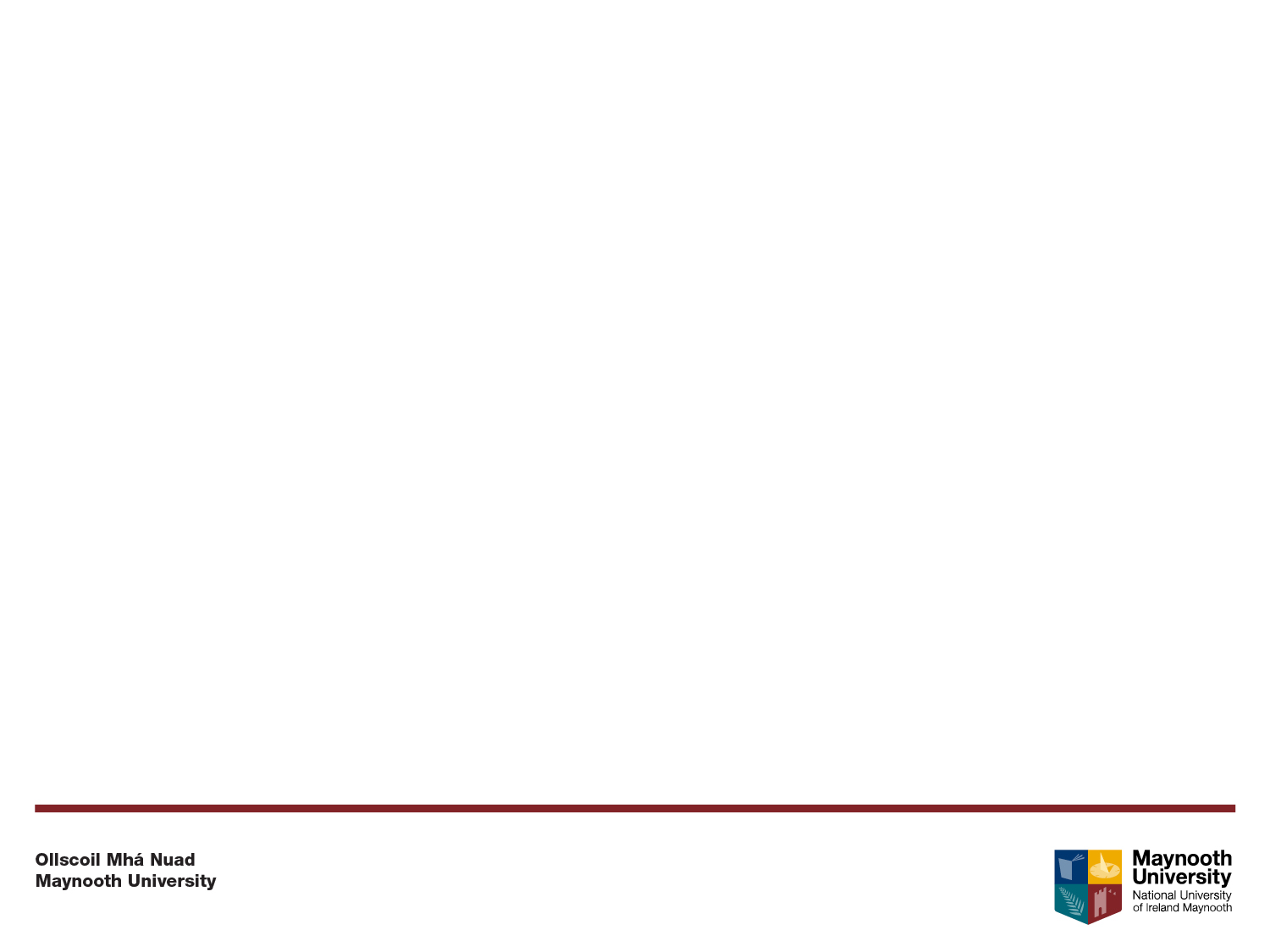 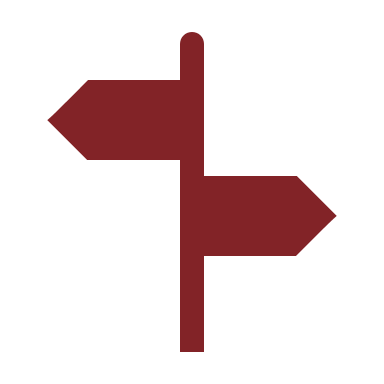 TODAY
Immigration Information Session (Non-EU ONLY)
12:40pm: BREAK
4:00 – 5:00pm: Campus Tours (Meet outside TBC.)

TOMORROW (THURSDAY)
Equality, Diversity & Inclusion (EDI)
Healthy Campus/Consent Workshop
MSU
Access Office
Records Office
ESN
School of Celtic Studies – Certificate in Irish Cultural Heritage
US Embassy
Student Counselling
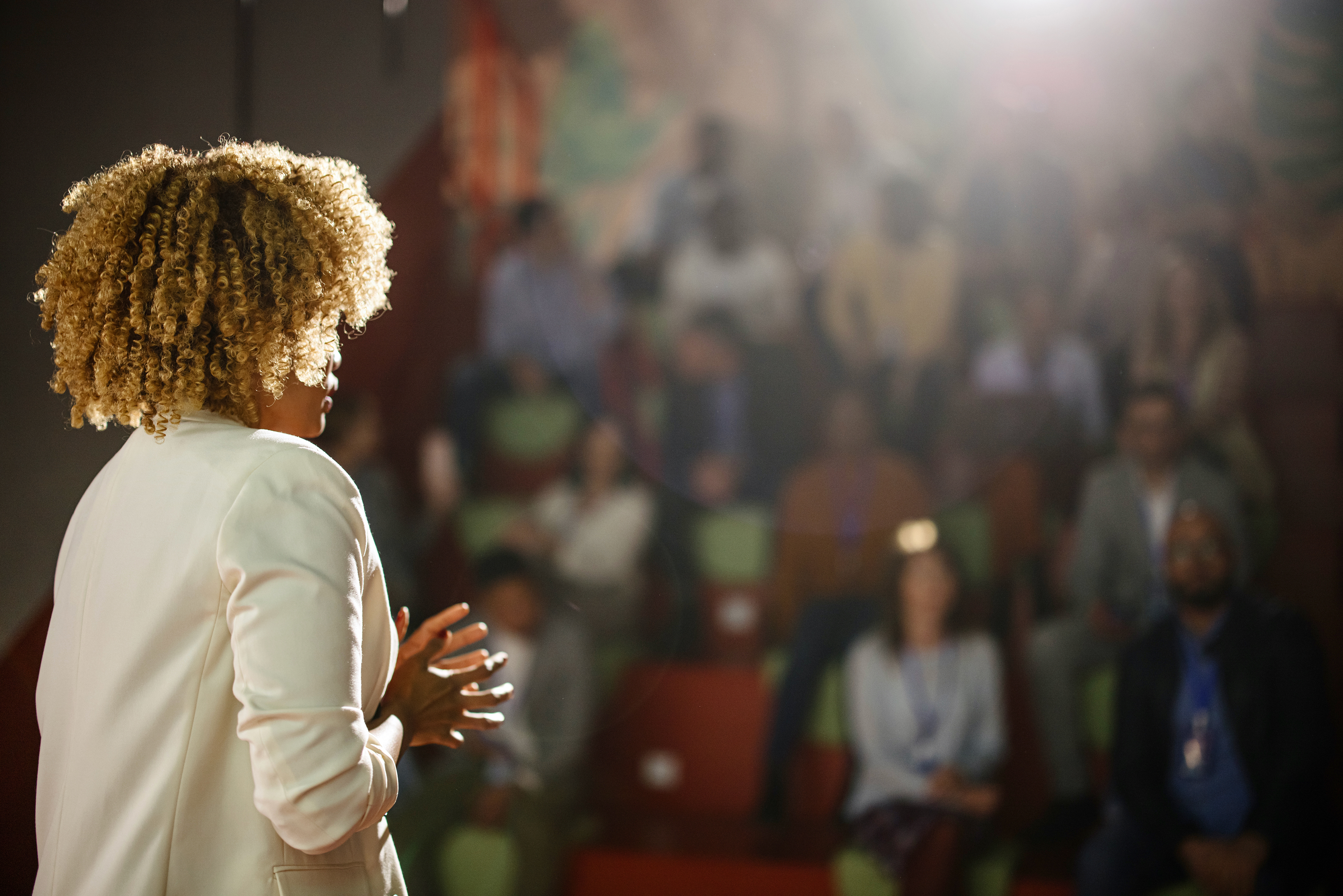 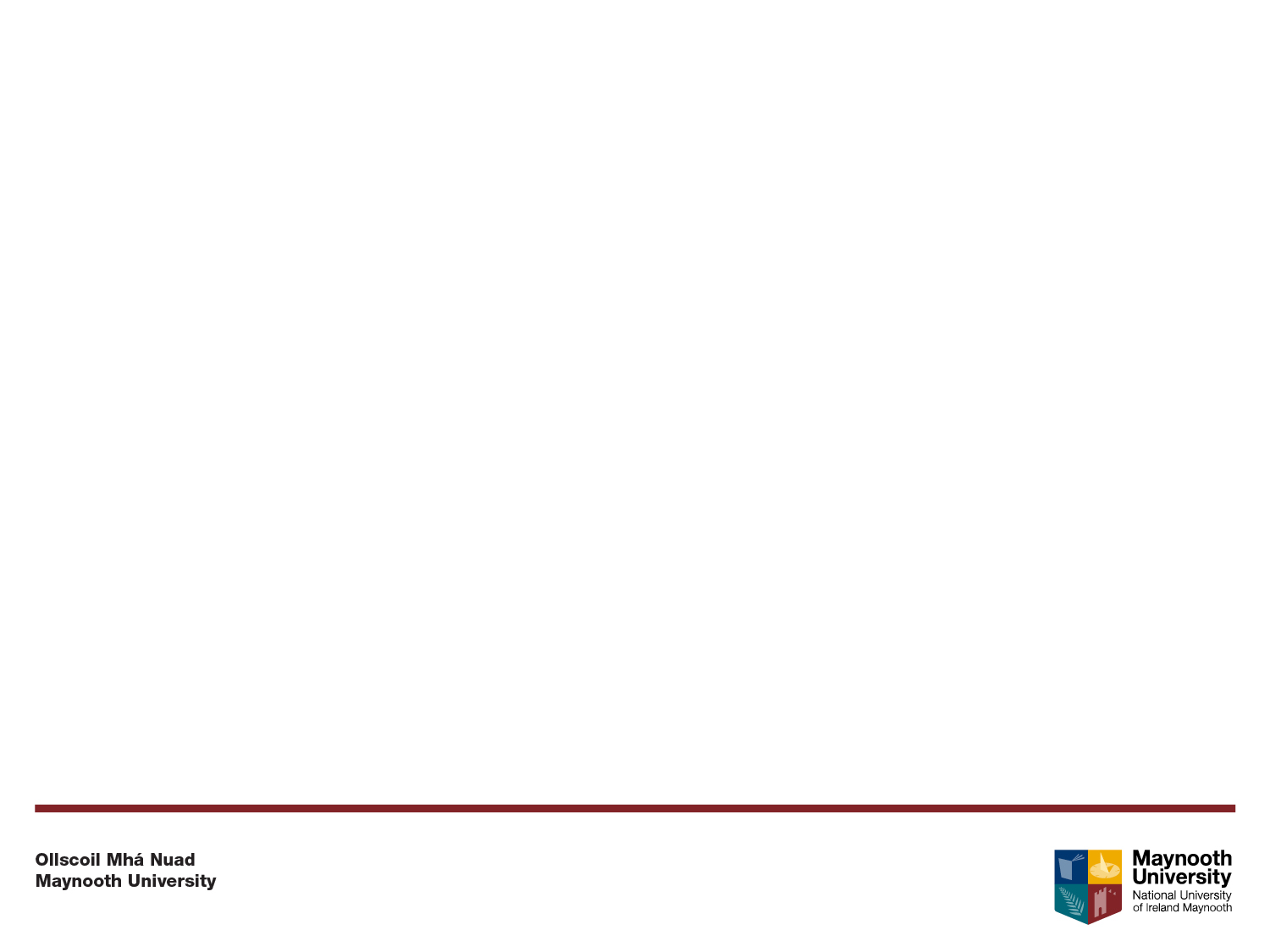 After You Arrive Webpage
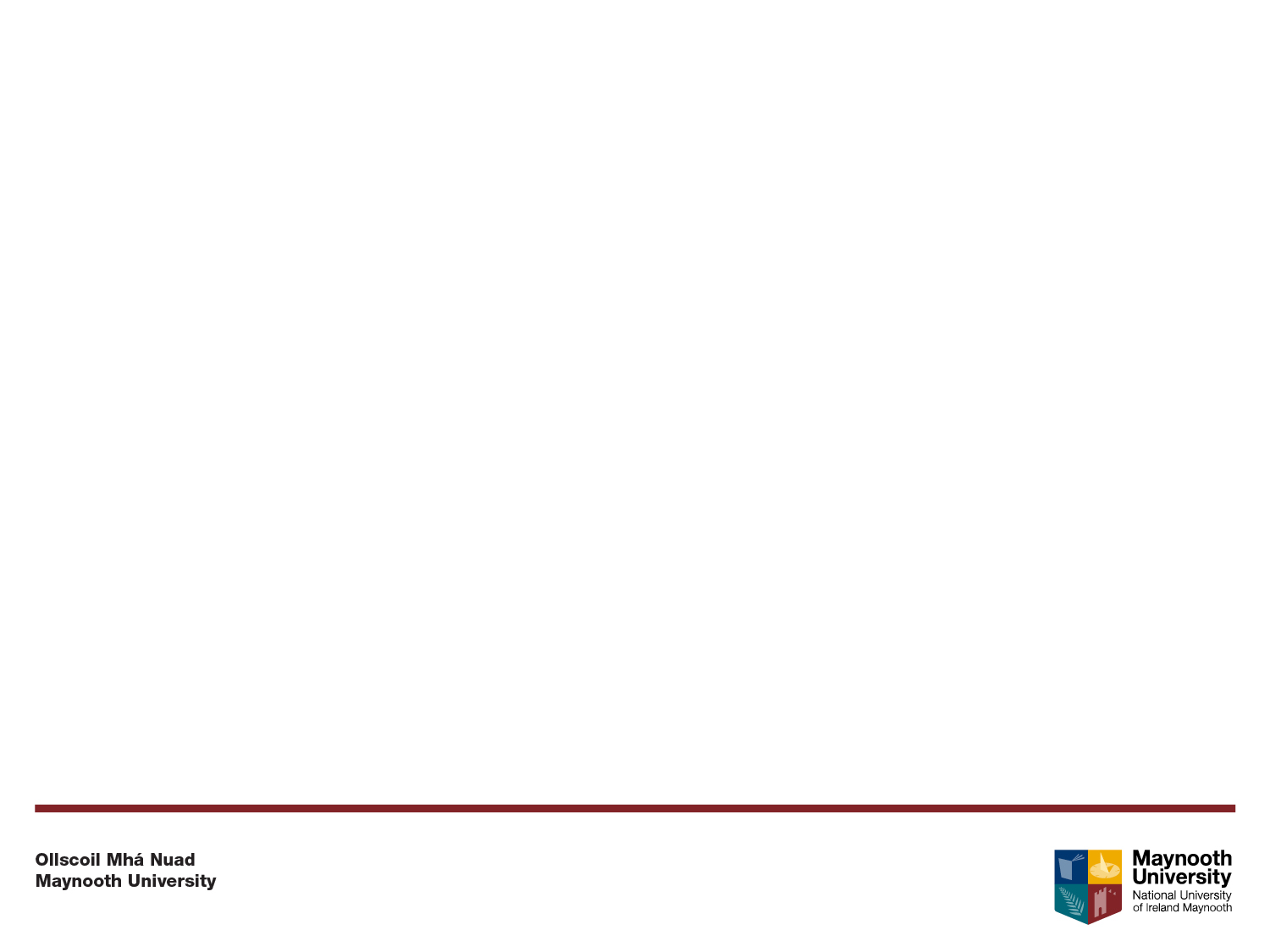 Thank You for Listening!
We wish you the best of luck as you begin your studies at Maynooth University